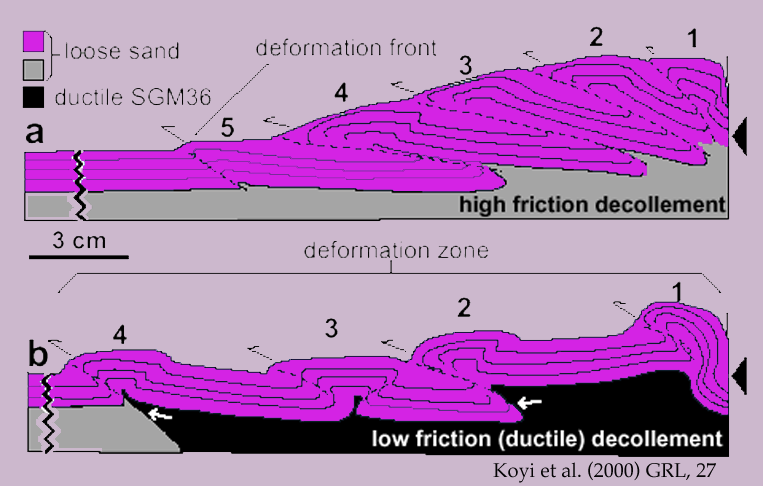 positive  fold
total  uplift
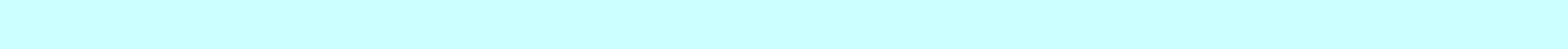 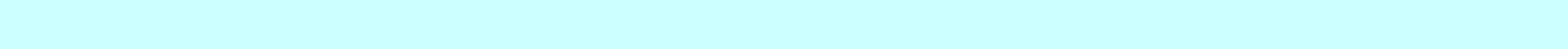 Canale d'Otranto
HELLENIDES
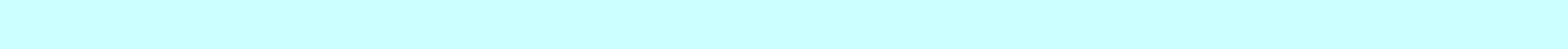 SW
E-NE
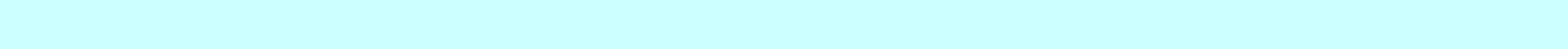 0
APENNINES
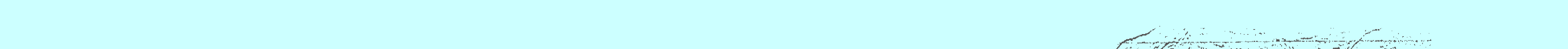 S-Adriatic - Ionian seas
FRONT
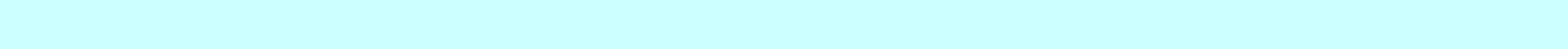 negative  fold
FRONT
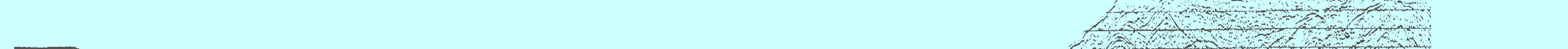 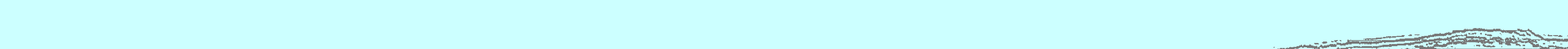 1
.
0
total  uplift
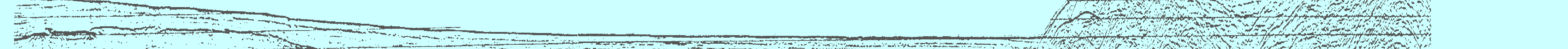 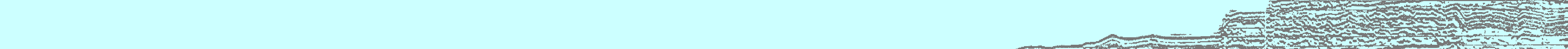 Plio-Pleistocene
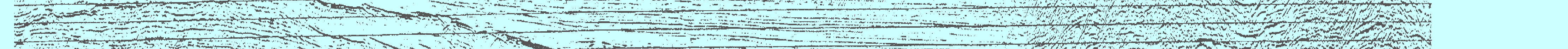 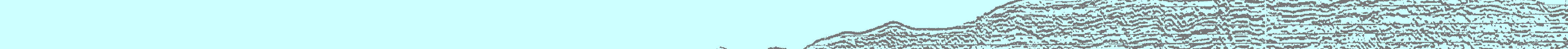 2
.
0
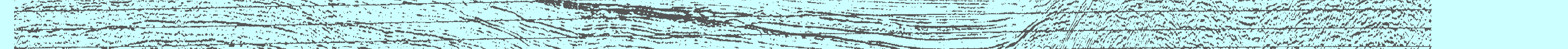 deeper
M
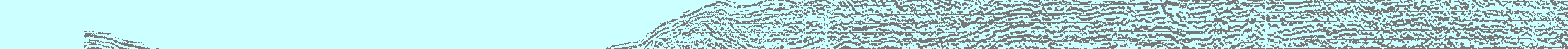 foredeep
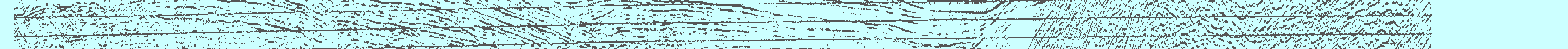 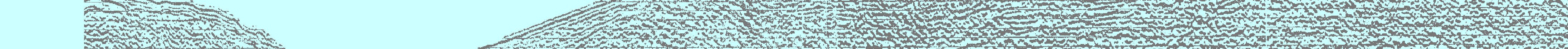 3
.
0
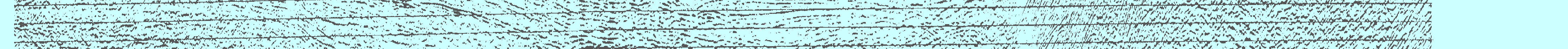 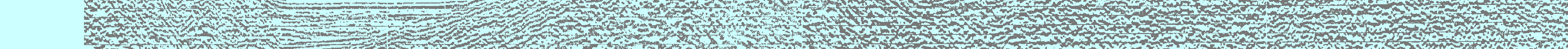 Apulian carbonate platform
Pleistocene
Sec TWT
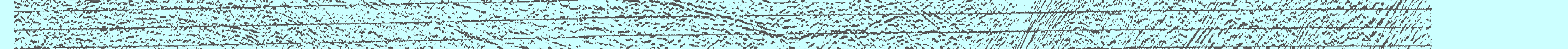 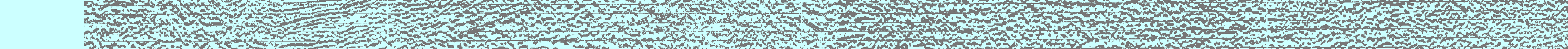 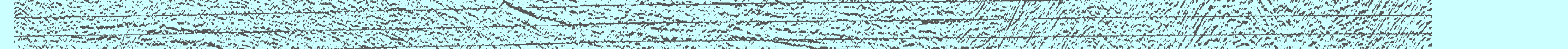 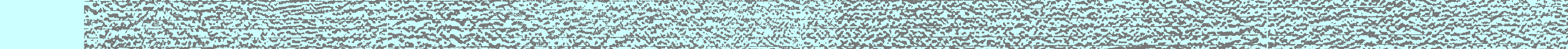 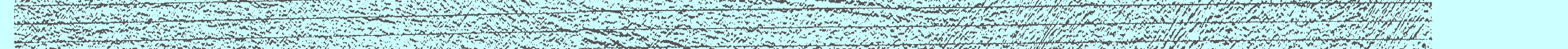 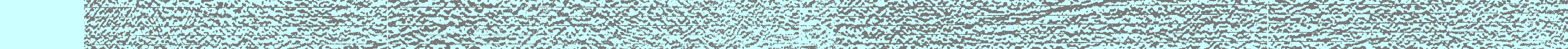 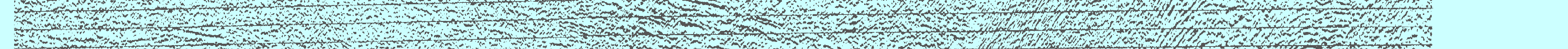 0
1
0
k
m
5
.
0
5
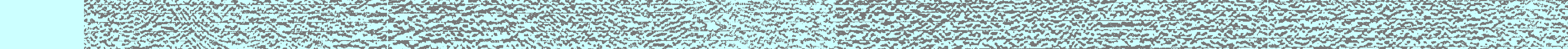 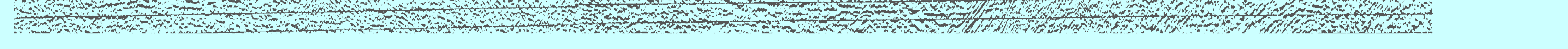 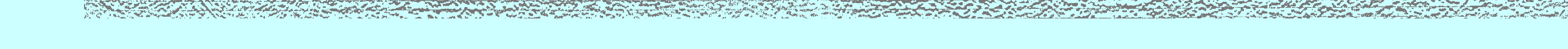 C
R
O
P
M
5
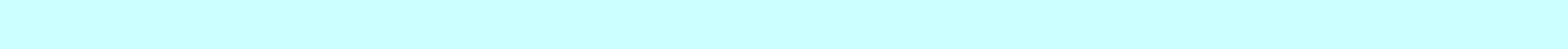 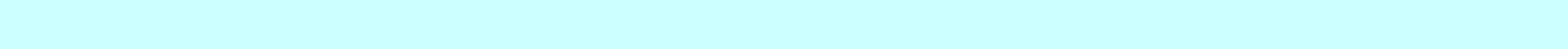 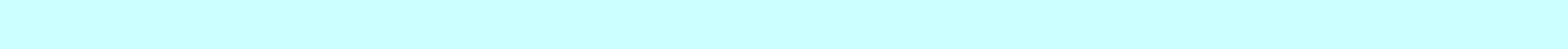 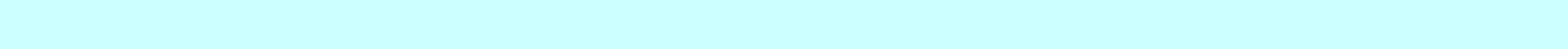 regional subsidence > fold uplift
regional subsidence < fold uplift
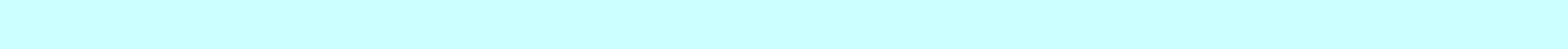 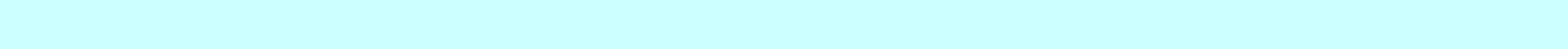 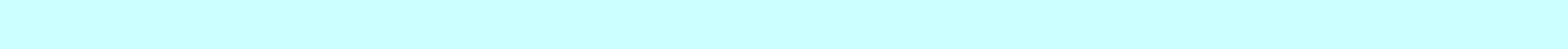 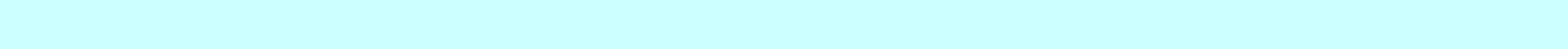 SUBDUCTIONS   DIRECTION
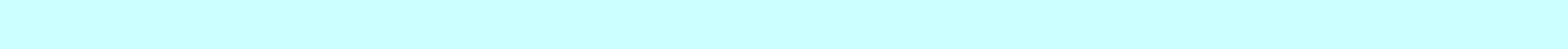 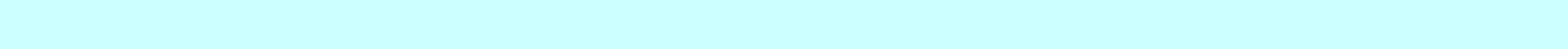 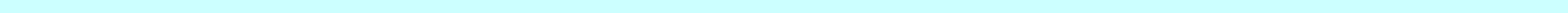 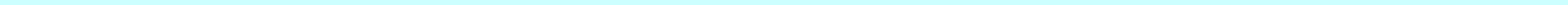 M
3
8
Calabria
M
5
I
o
n
i
a
n
S
e
a
1
0
0
k
m
Subsidence rate > 1 mm/yr
Subsidence rate < 0.3 mm/yr
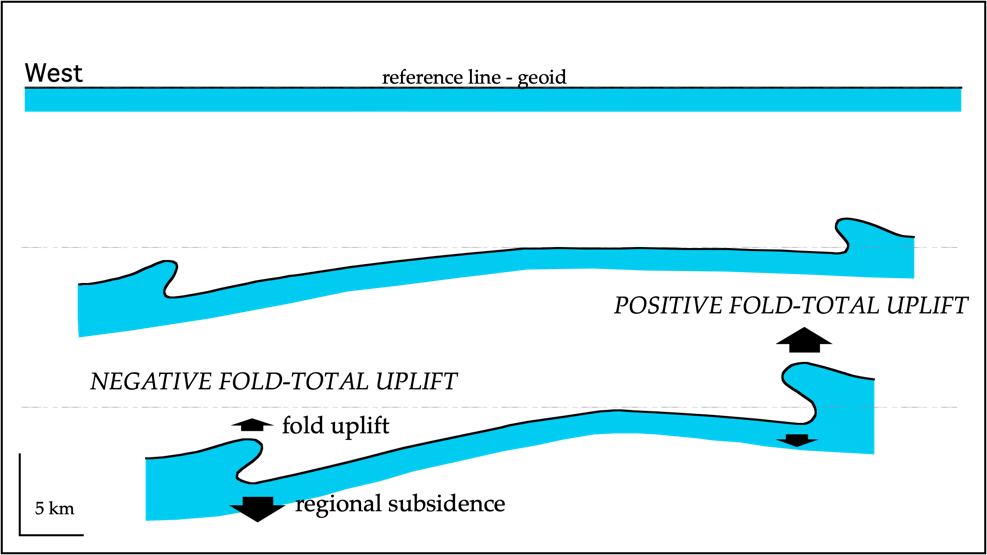 Apennines -W Adriatic Sea
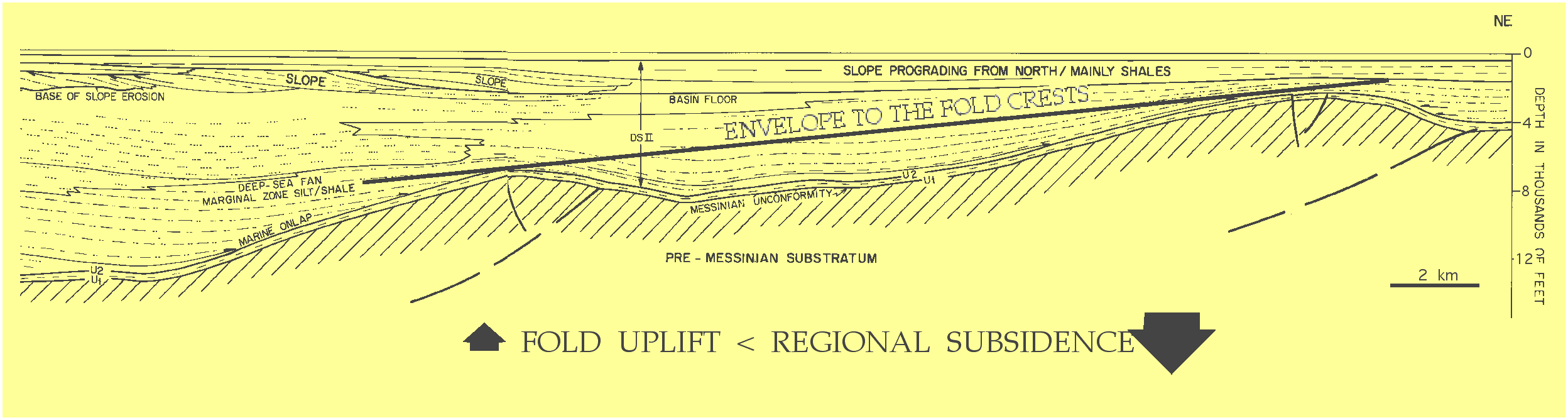 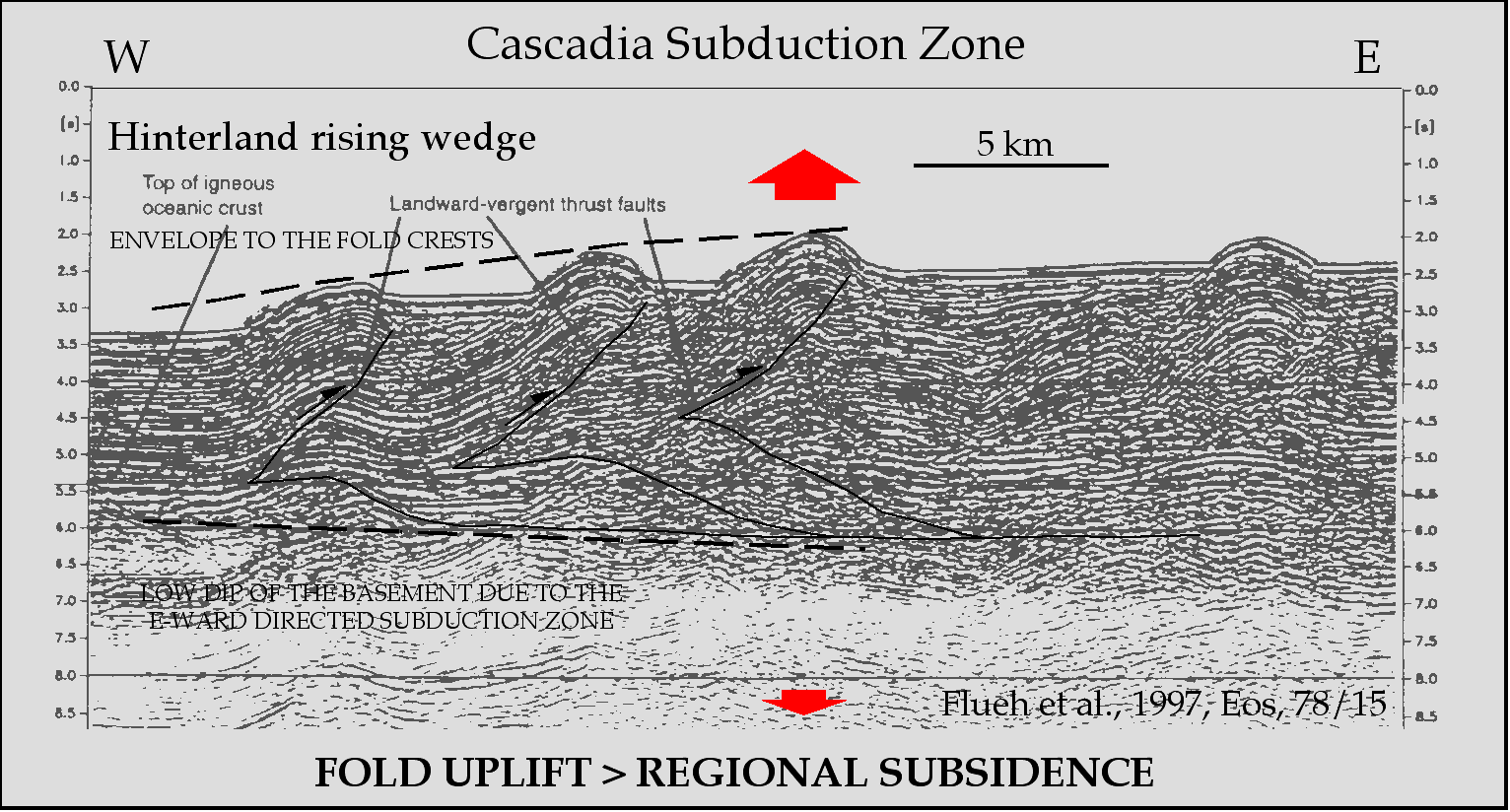 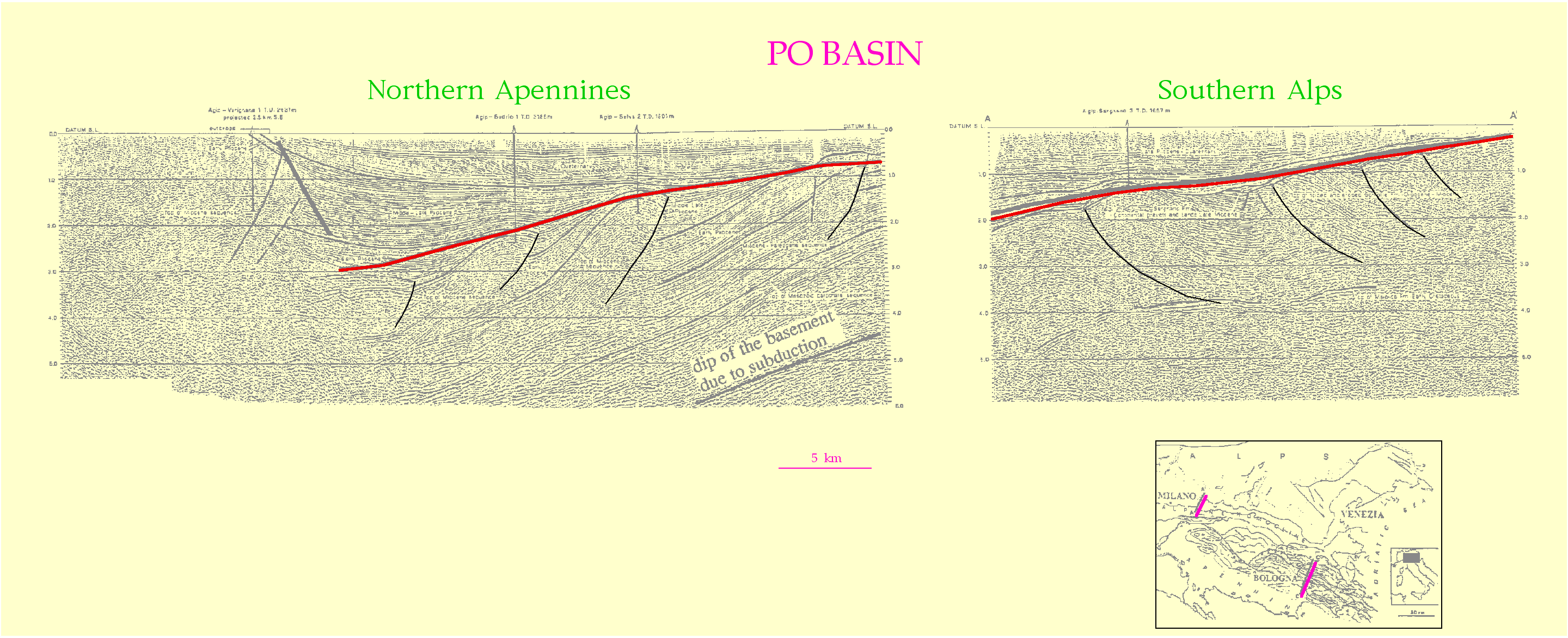 5 km
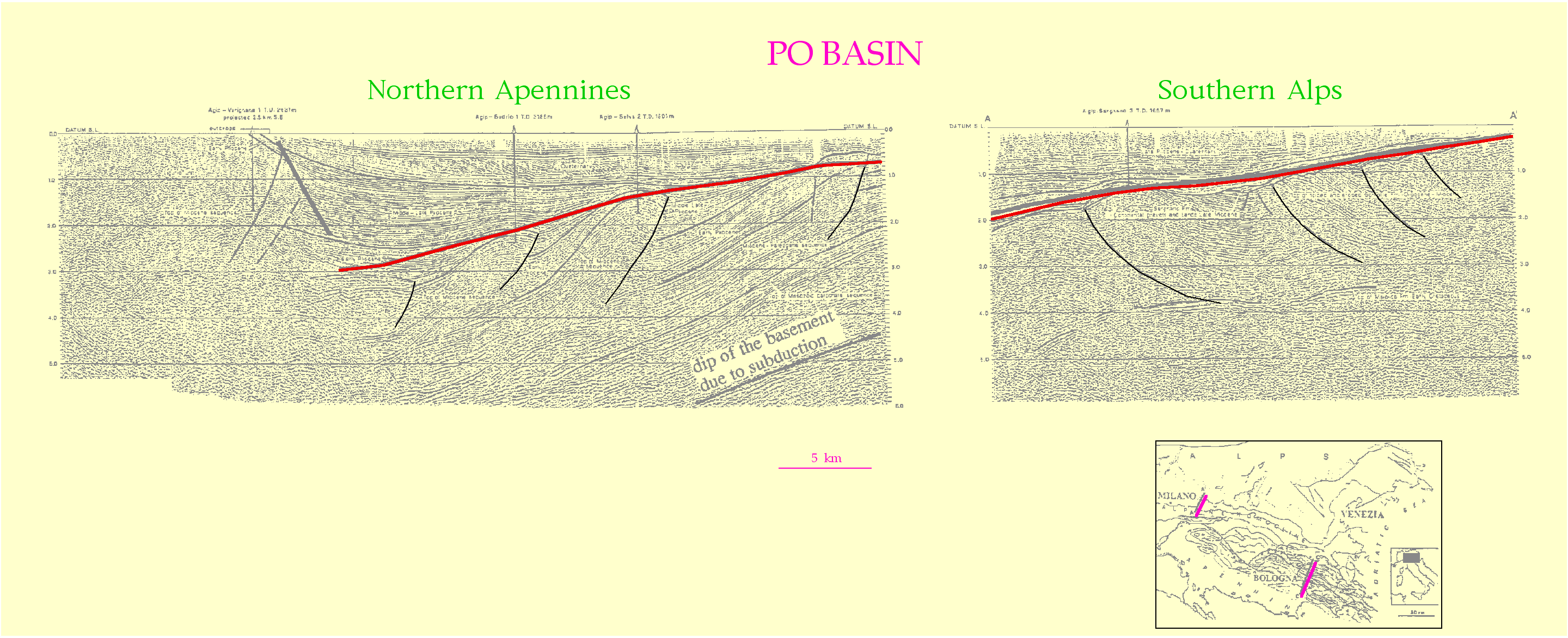 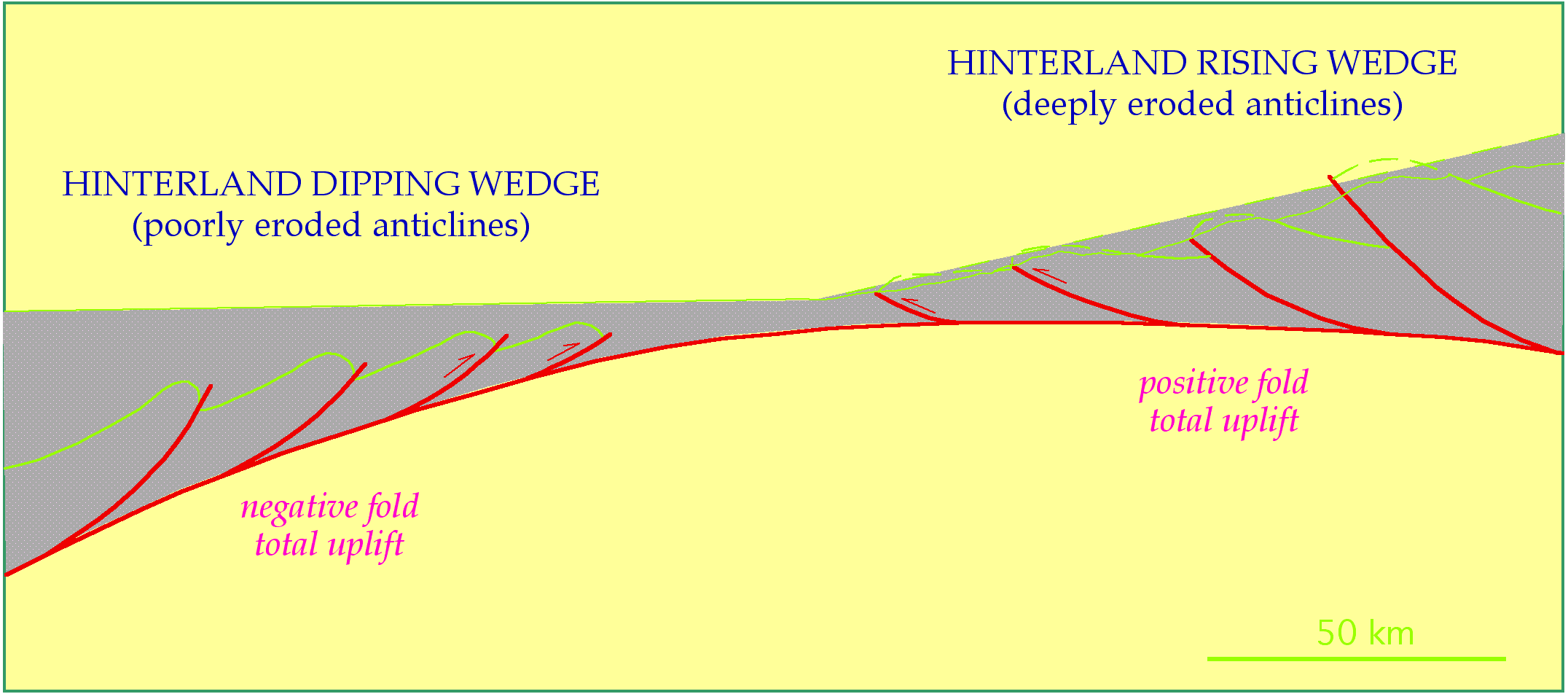 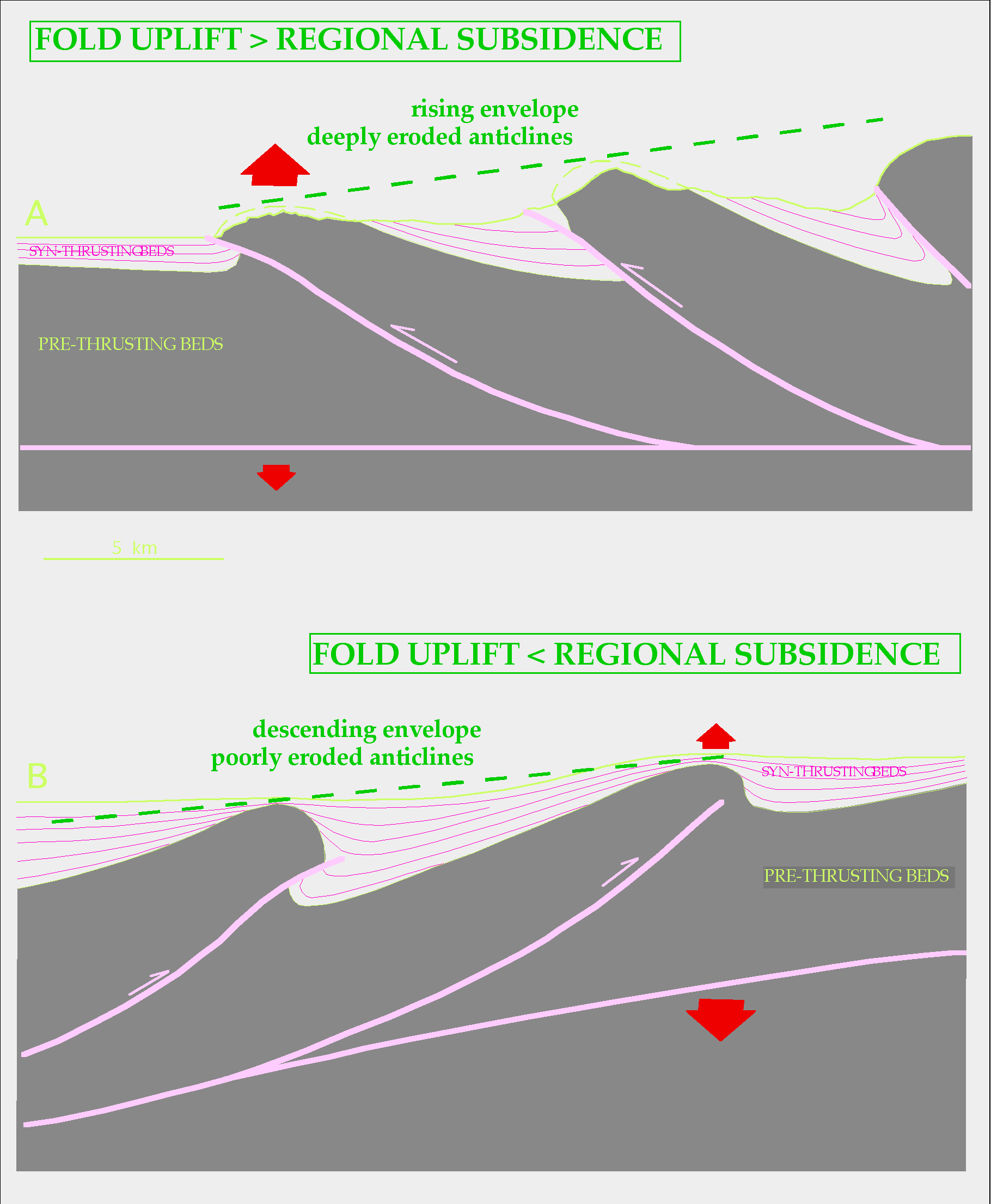 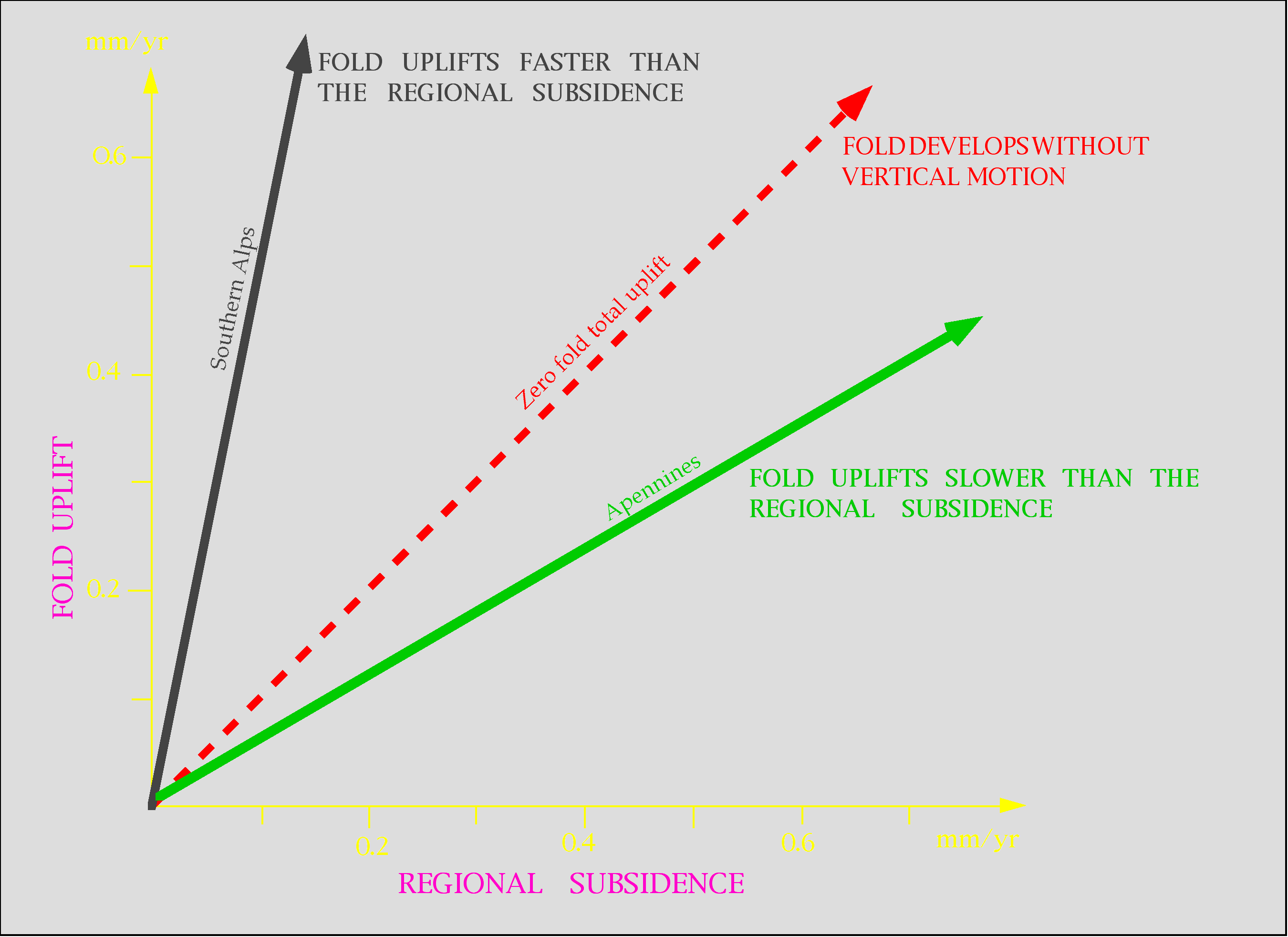 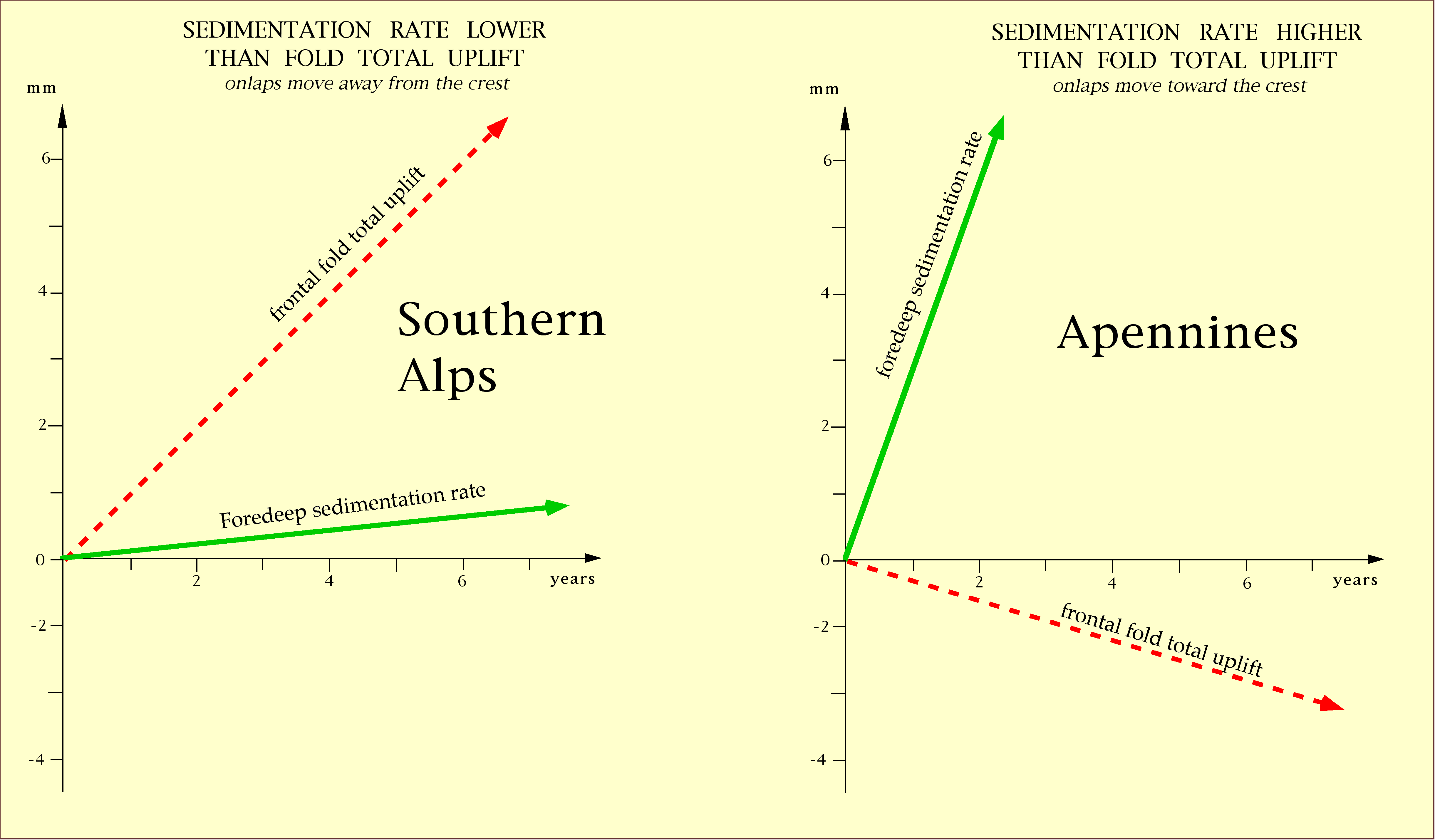 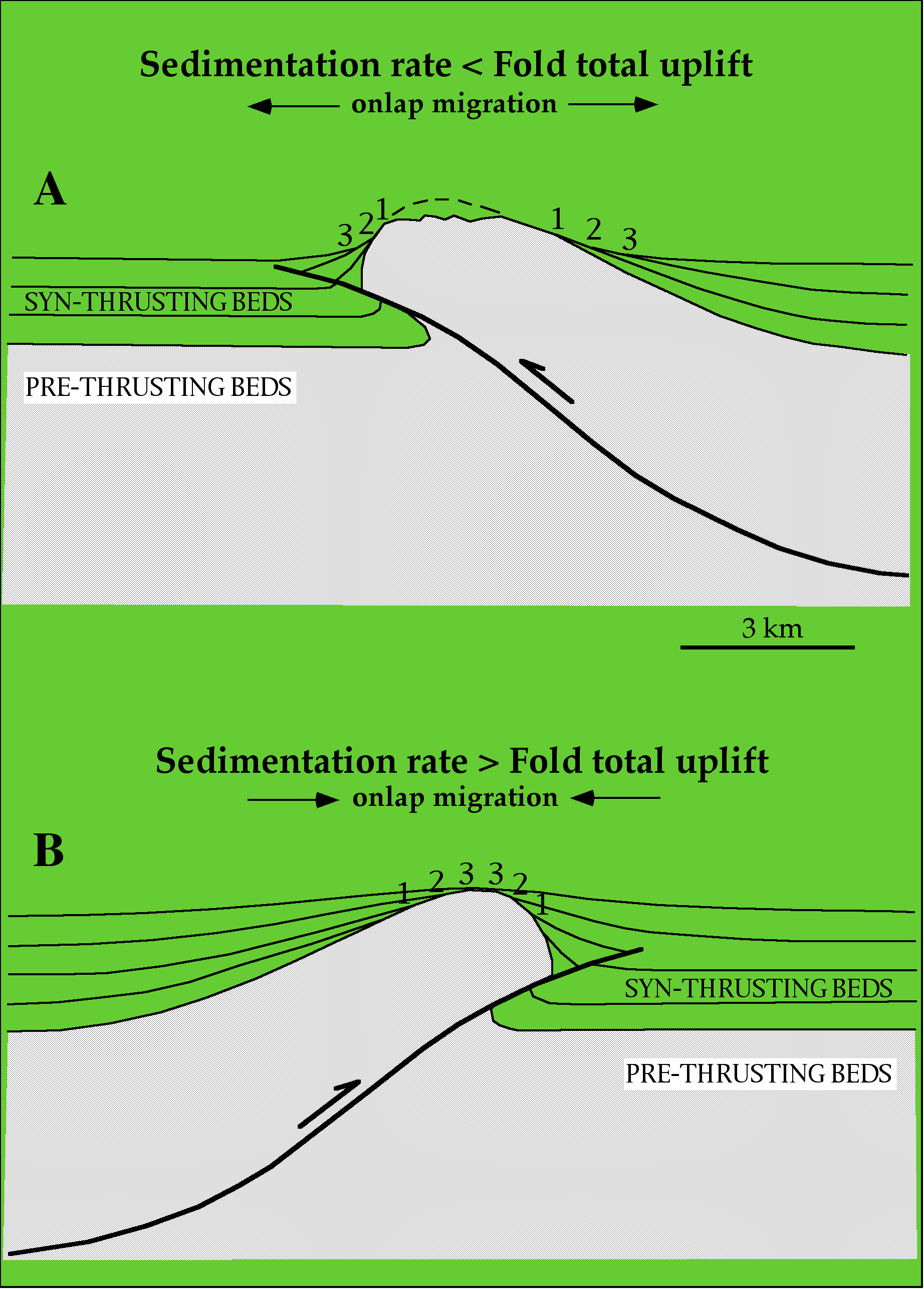 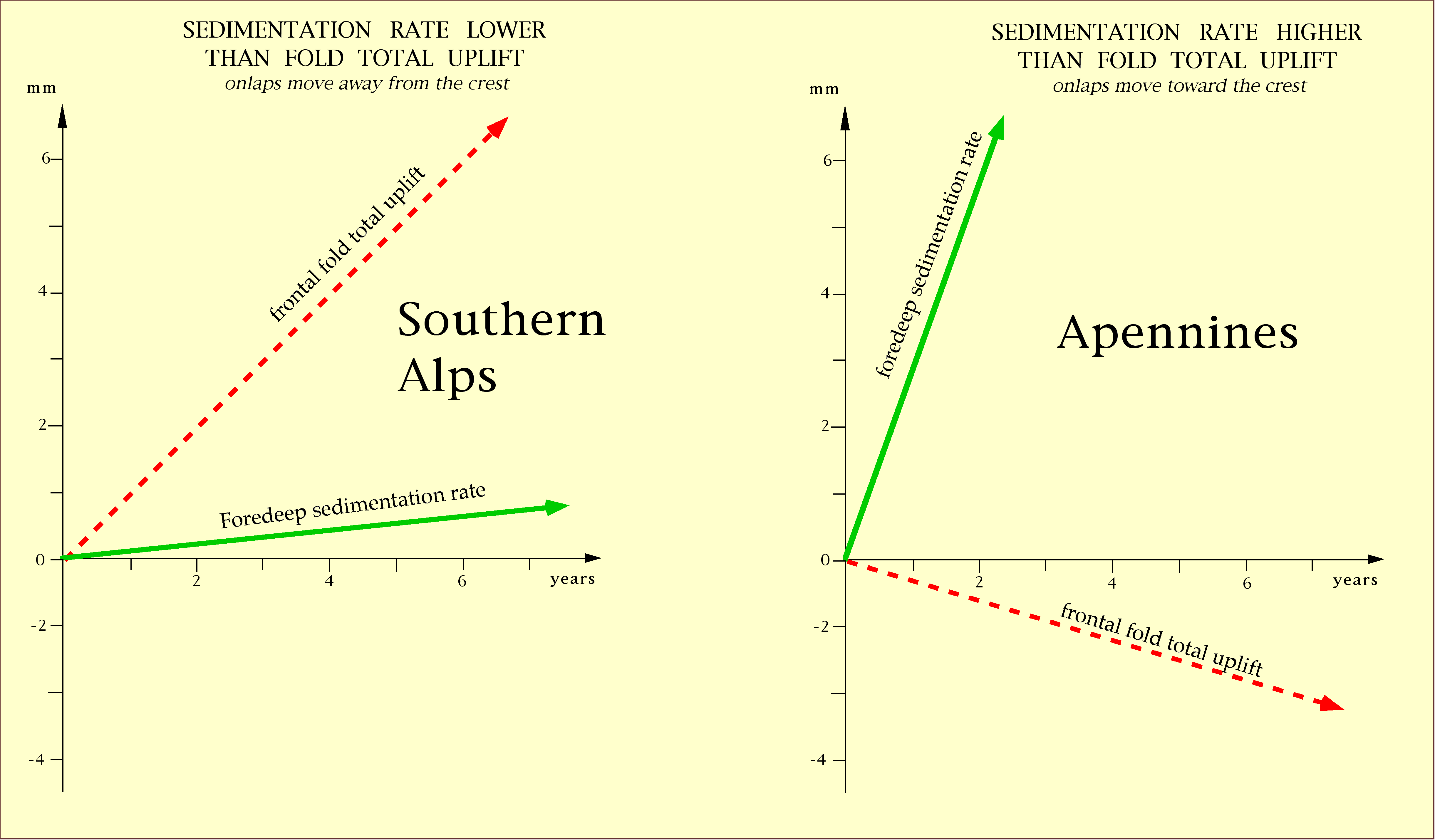 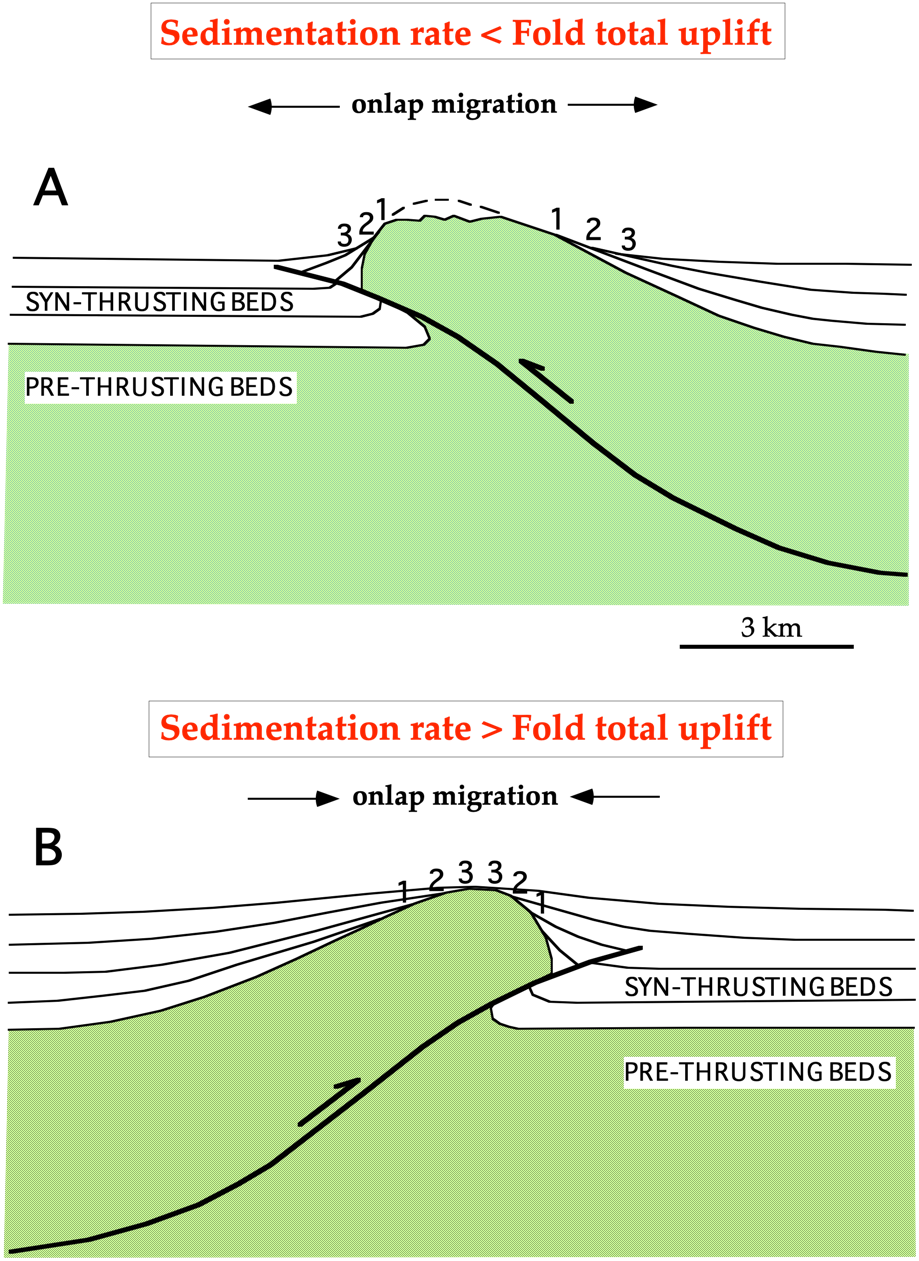 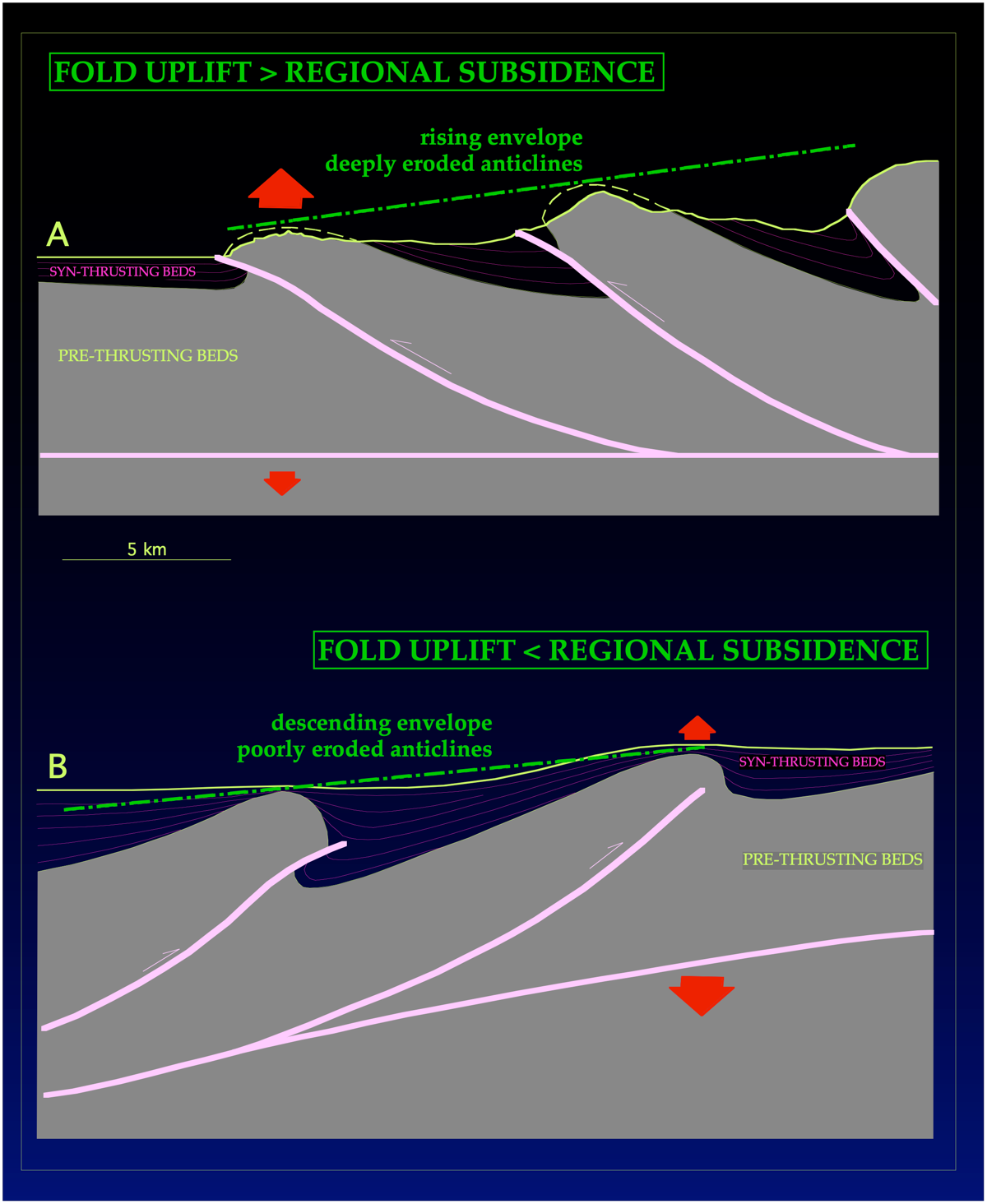 Growth fold in Lower Pleistocene conglomerates
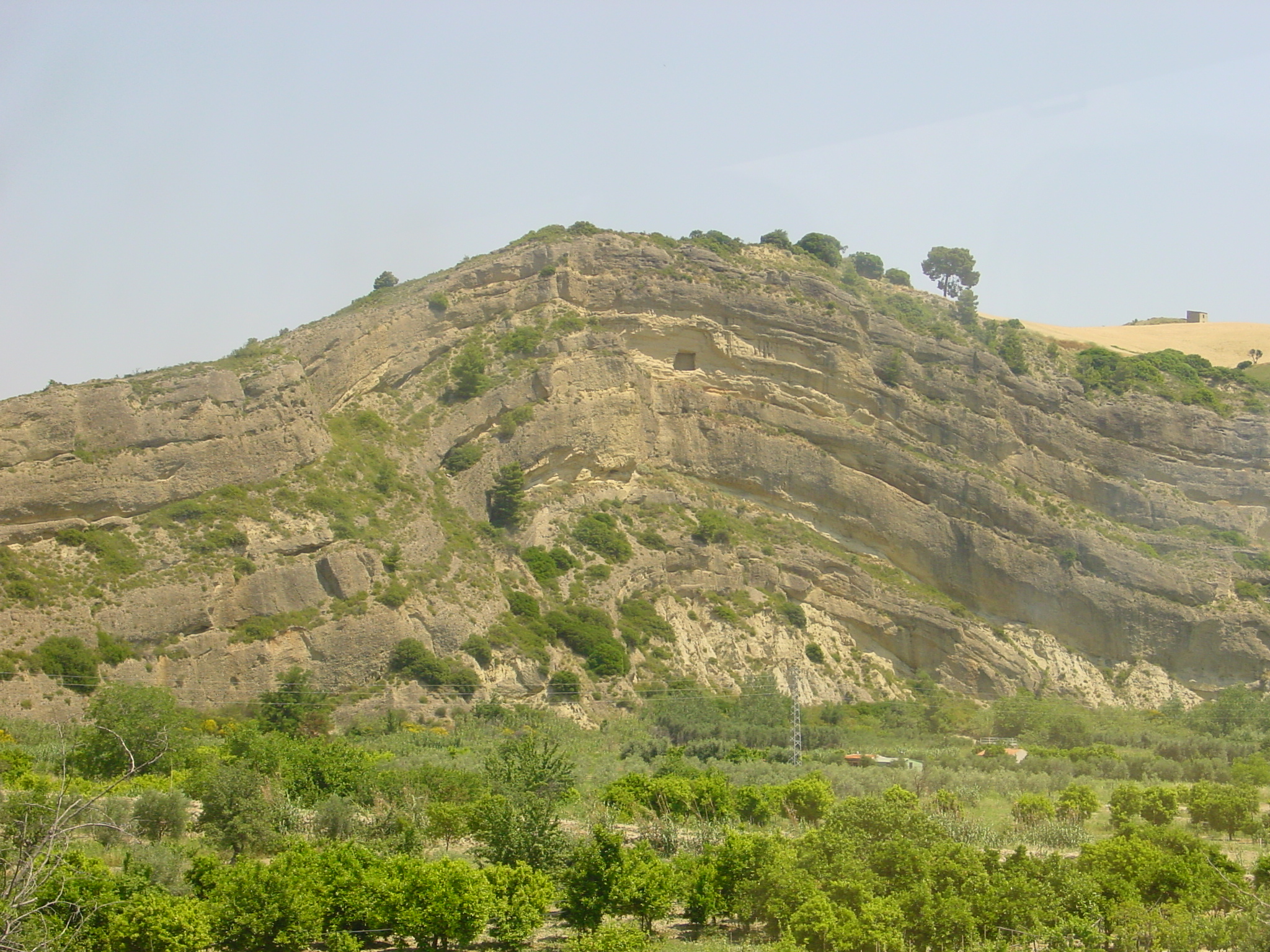 W
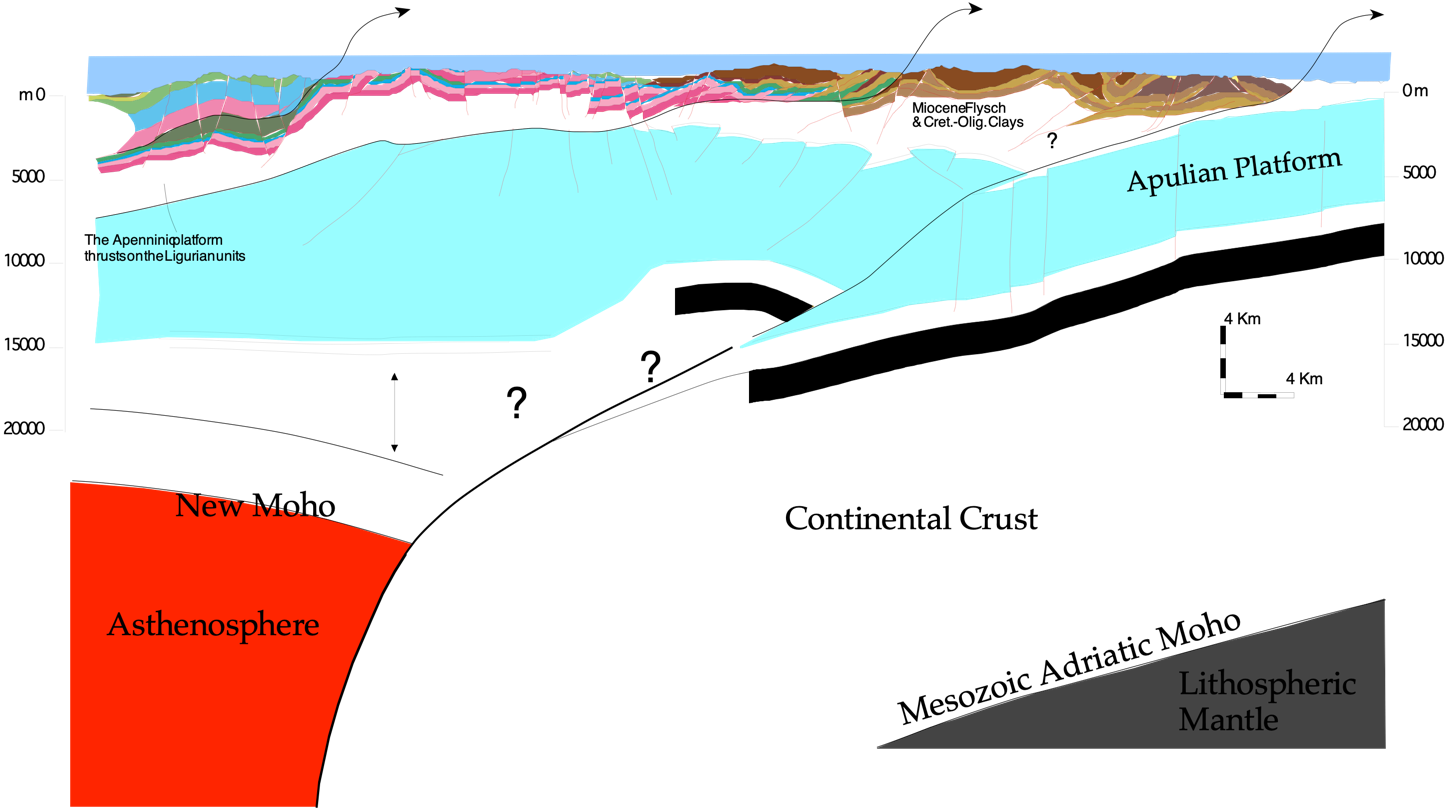 Sant’Arcangelo Basin
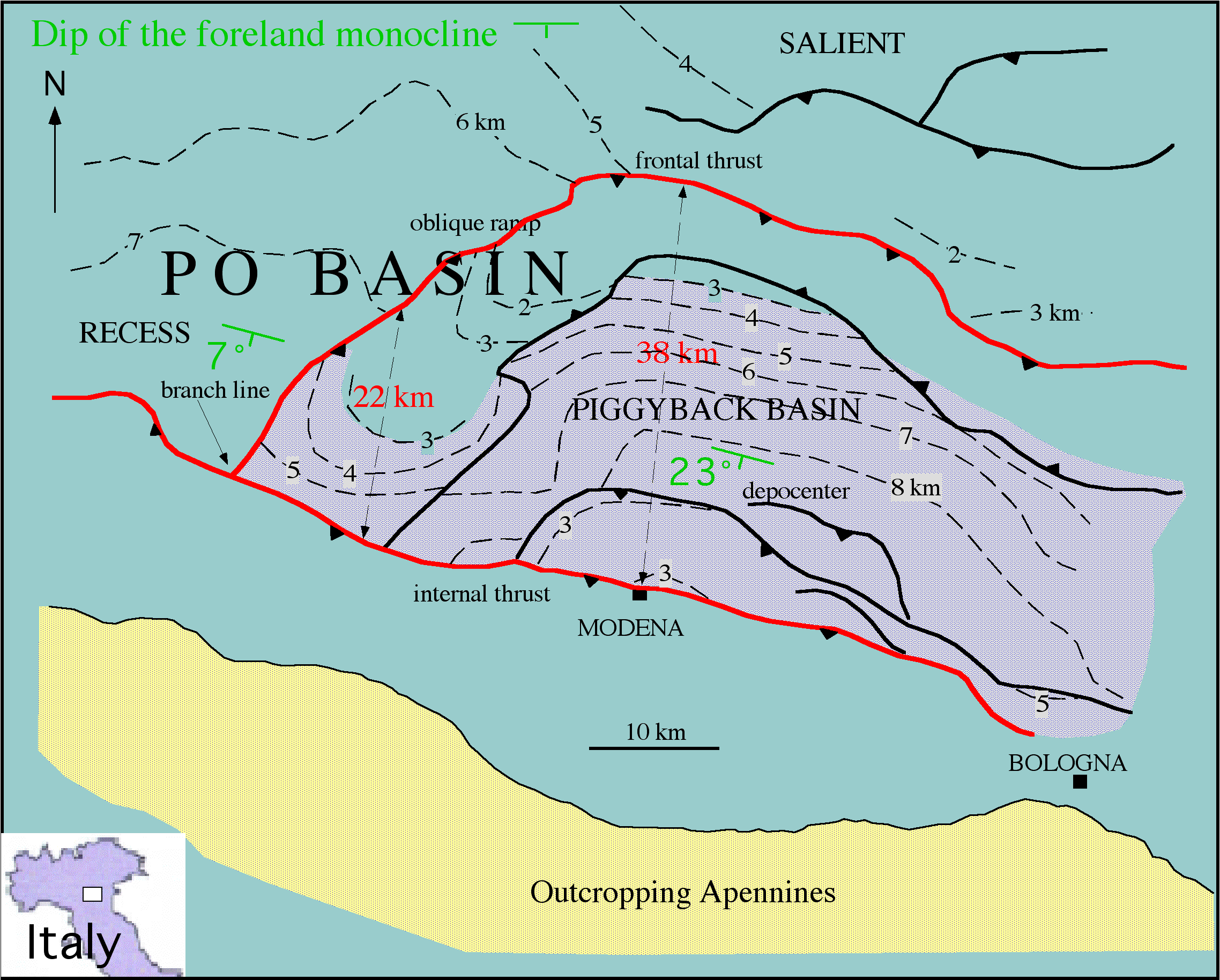 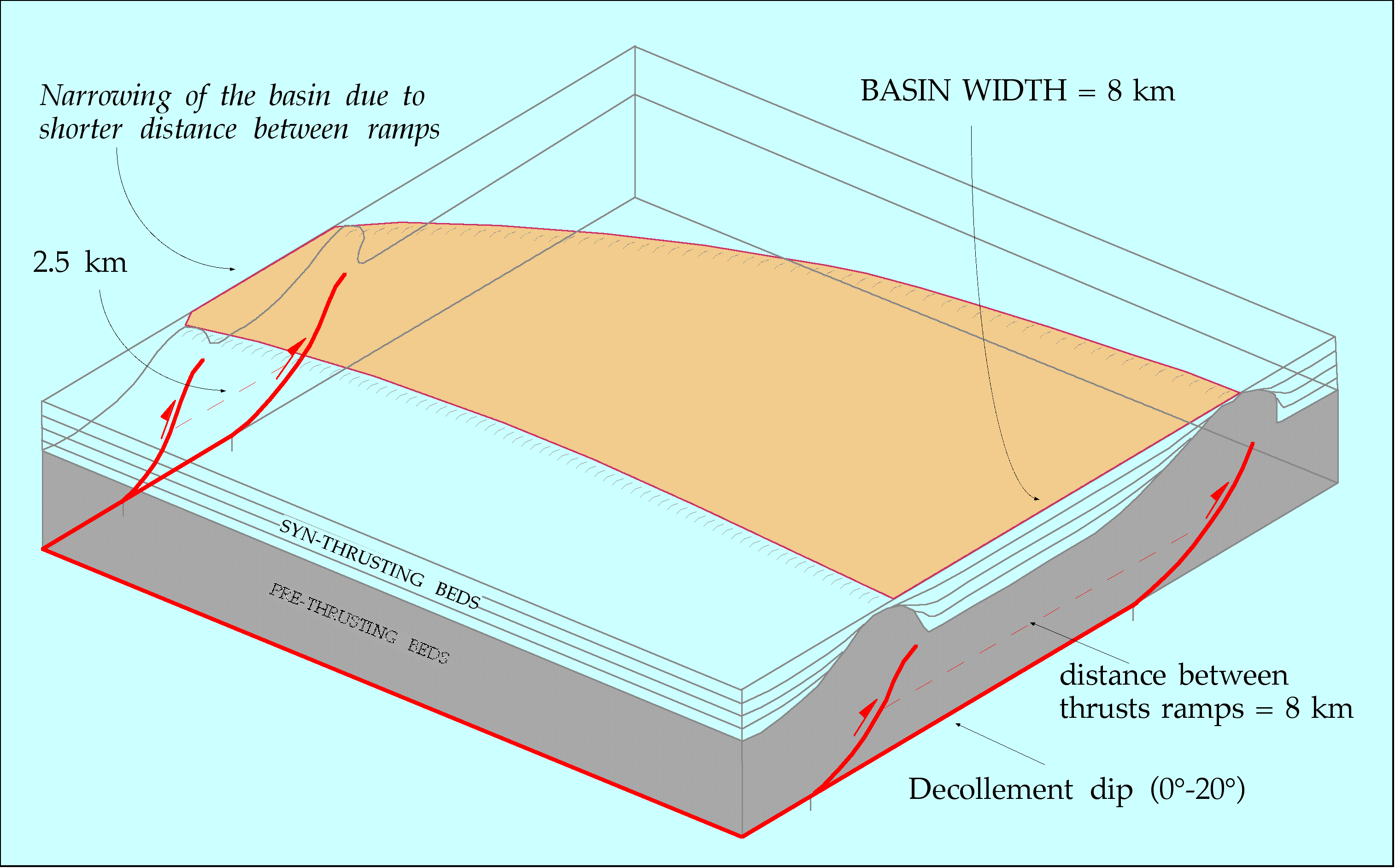 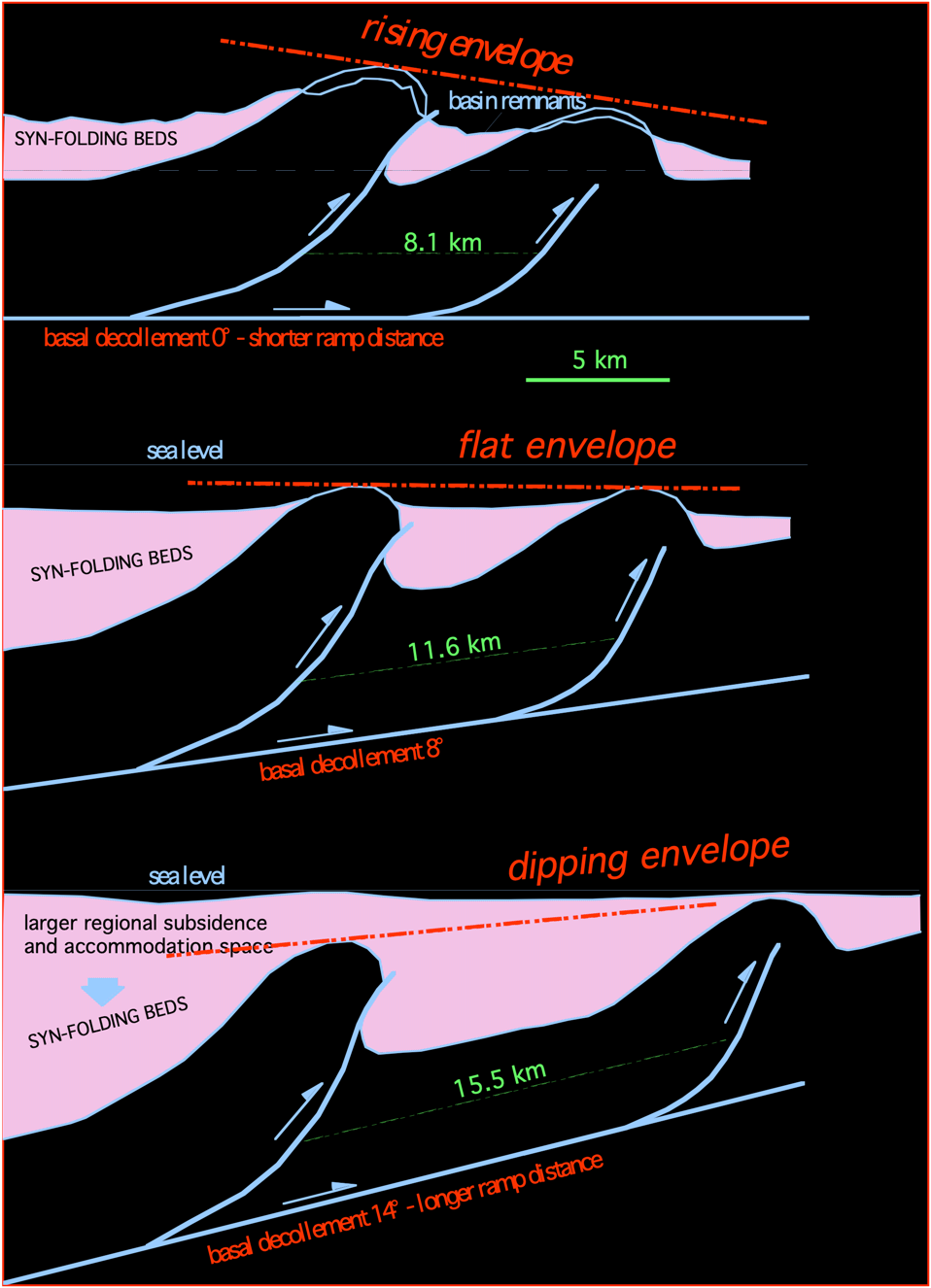 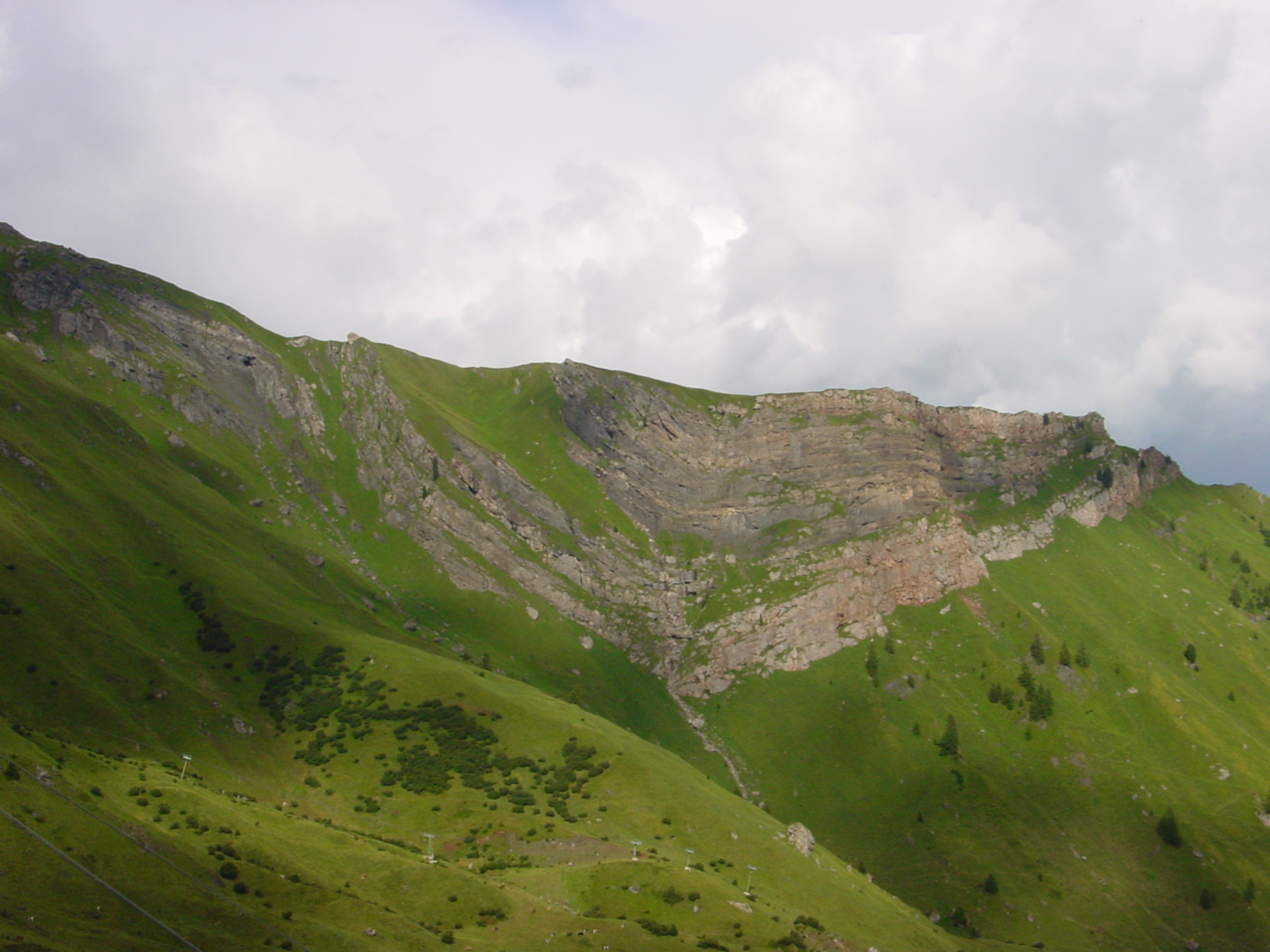 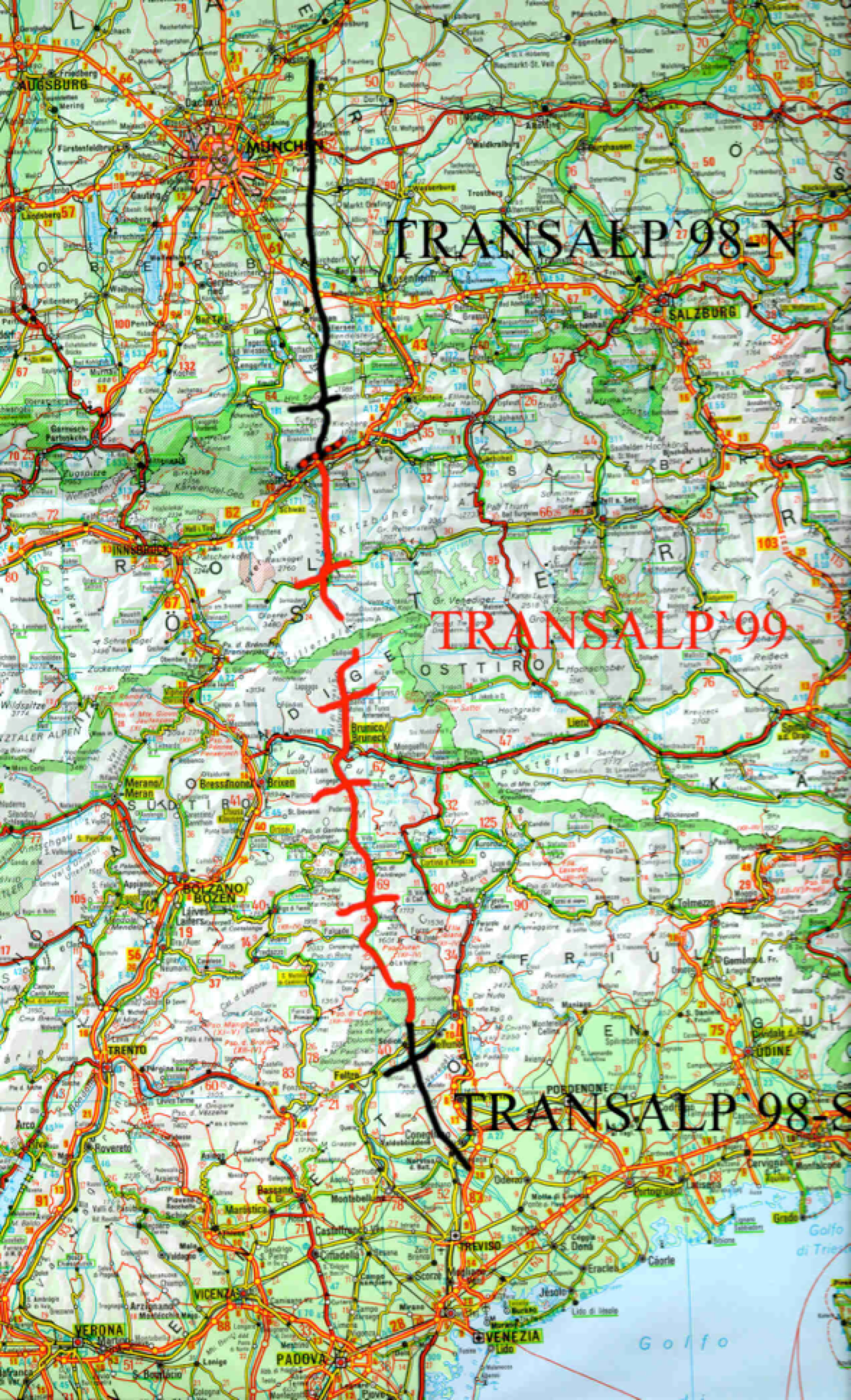 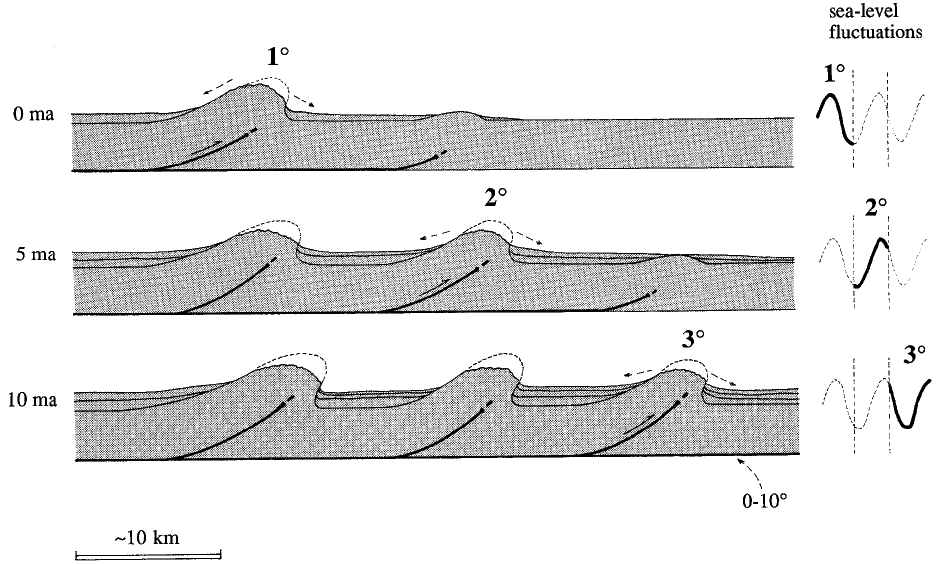 Growth anticline
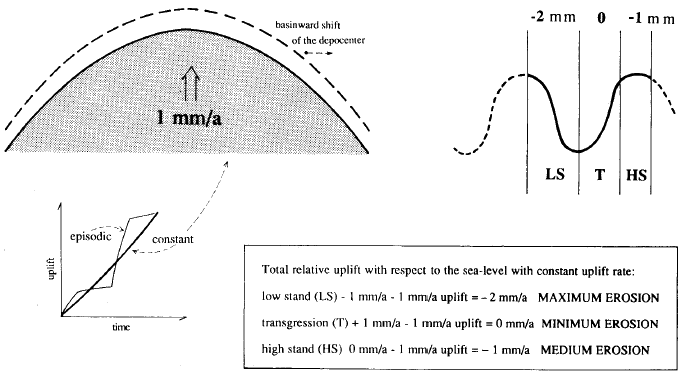 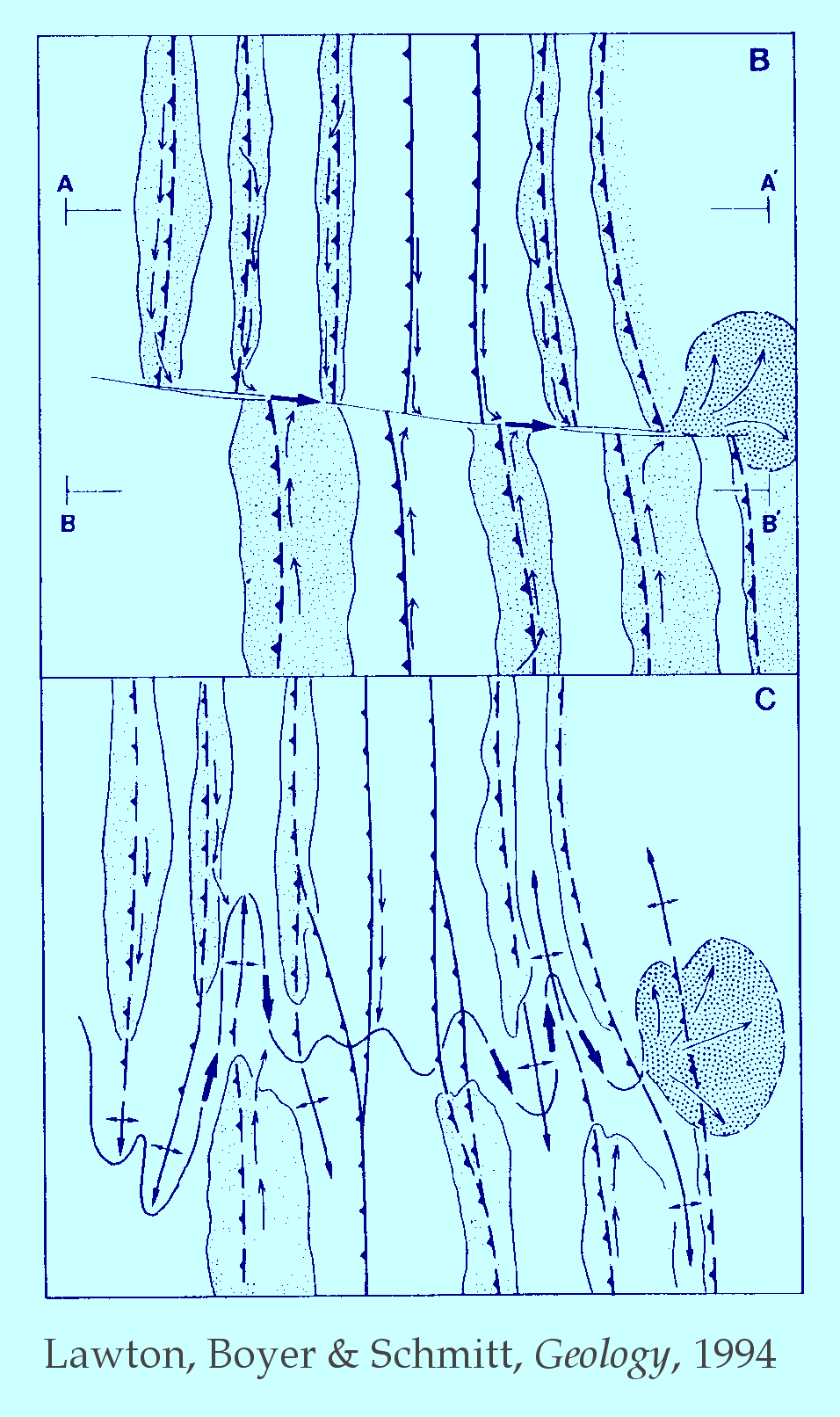 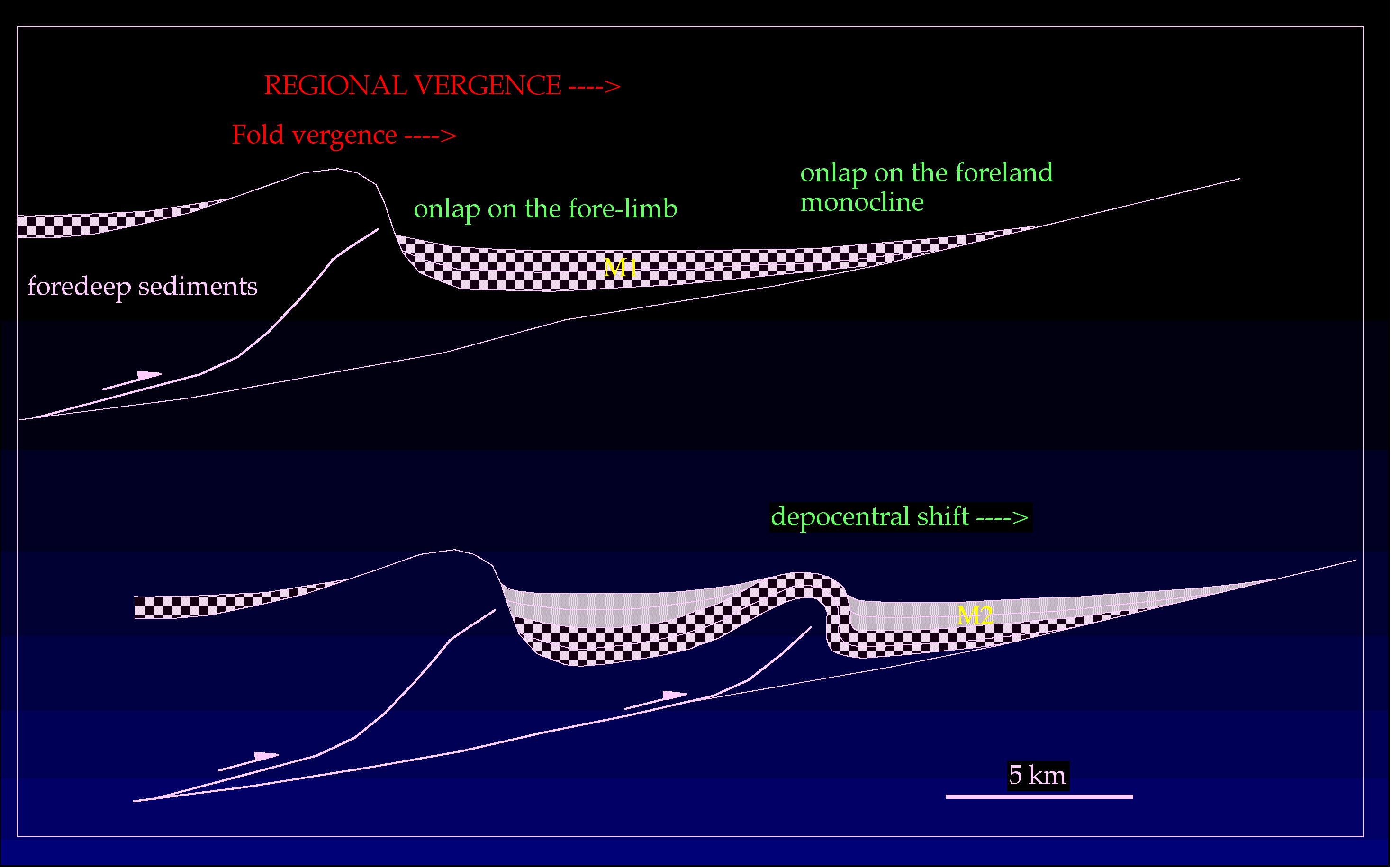 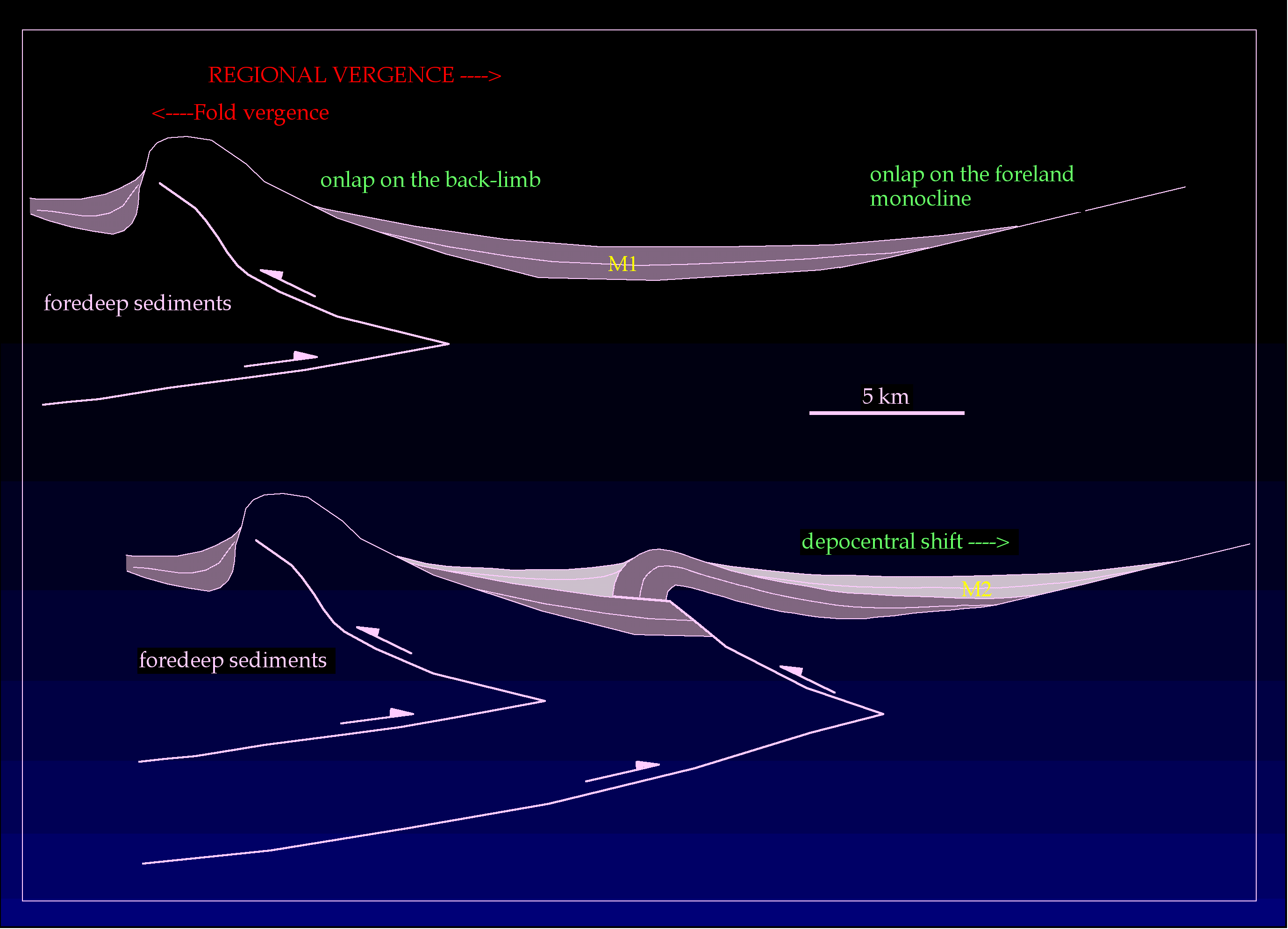 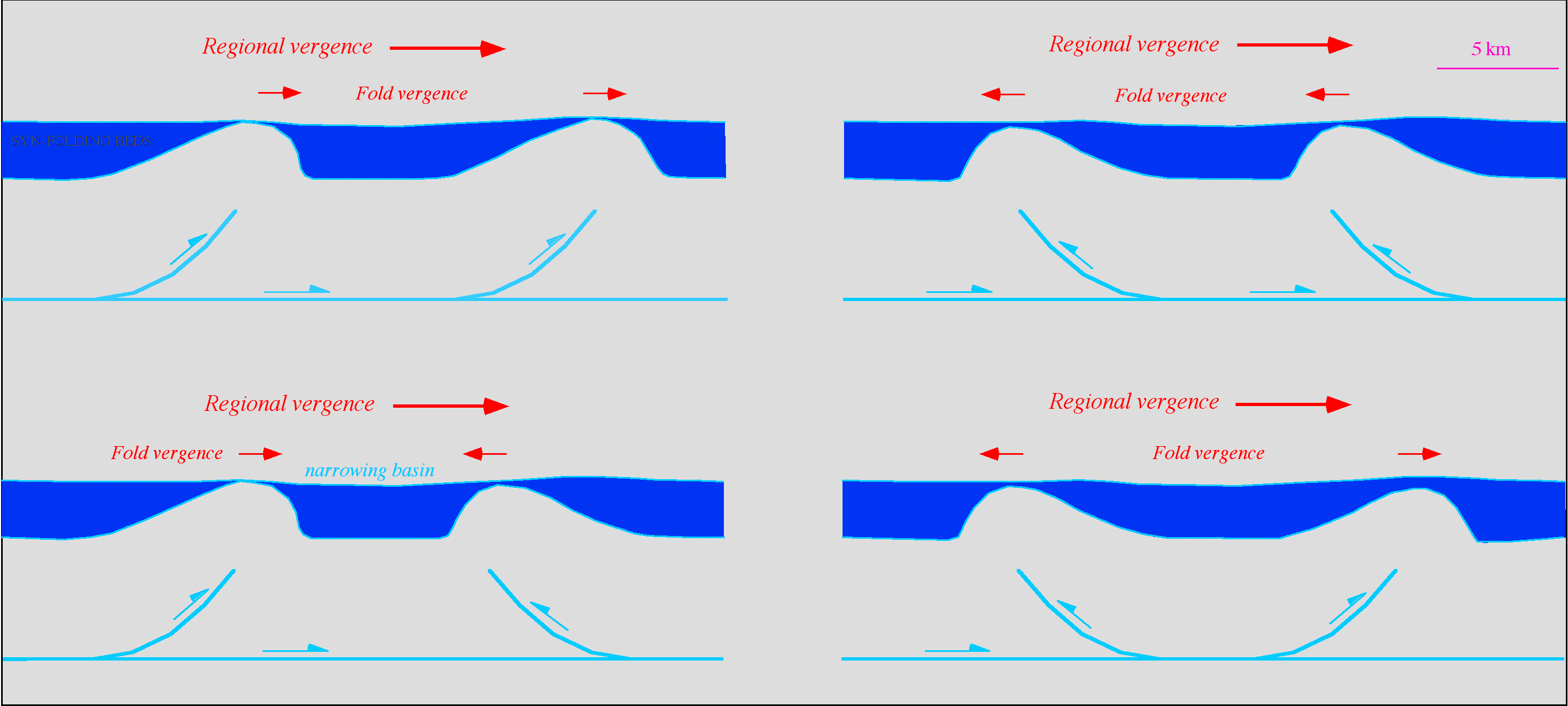 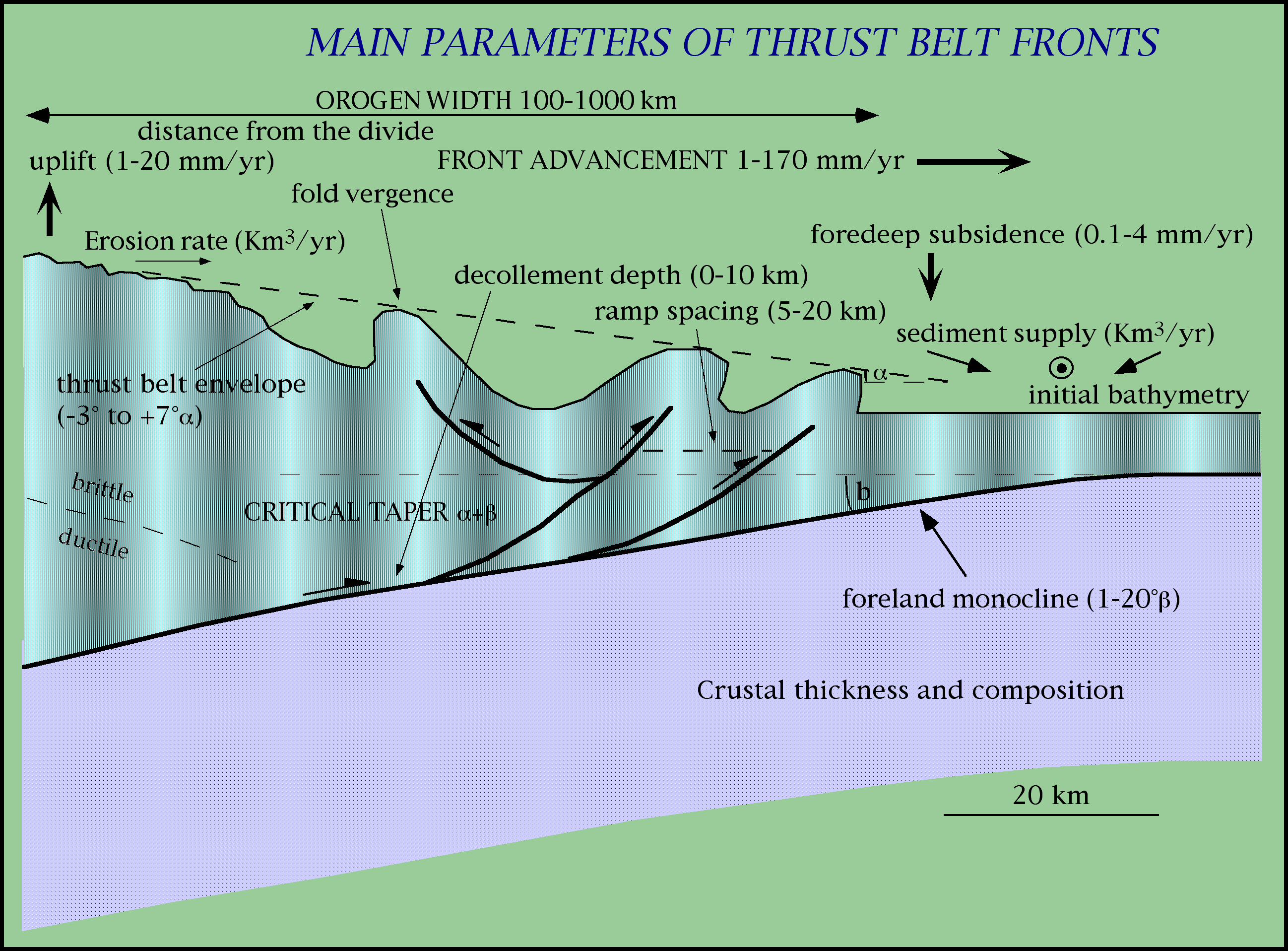 S China sea
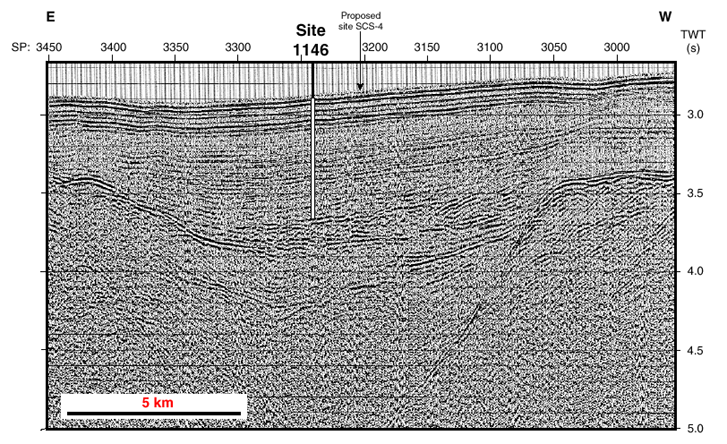 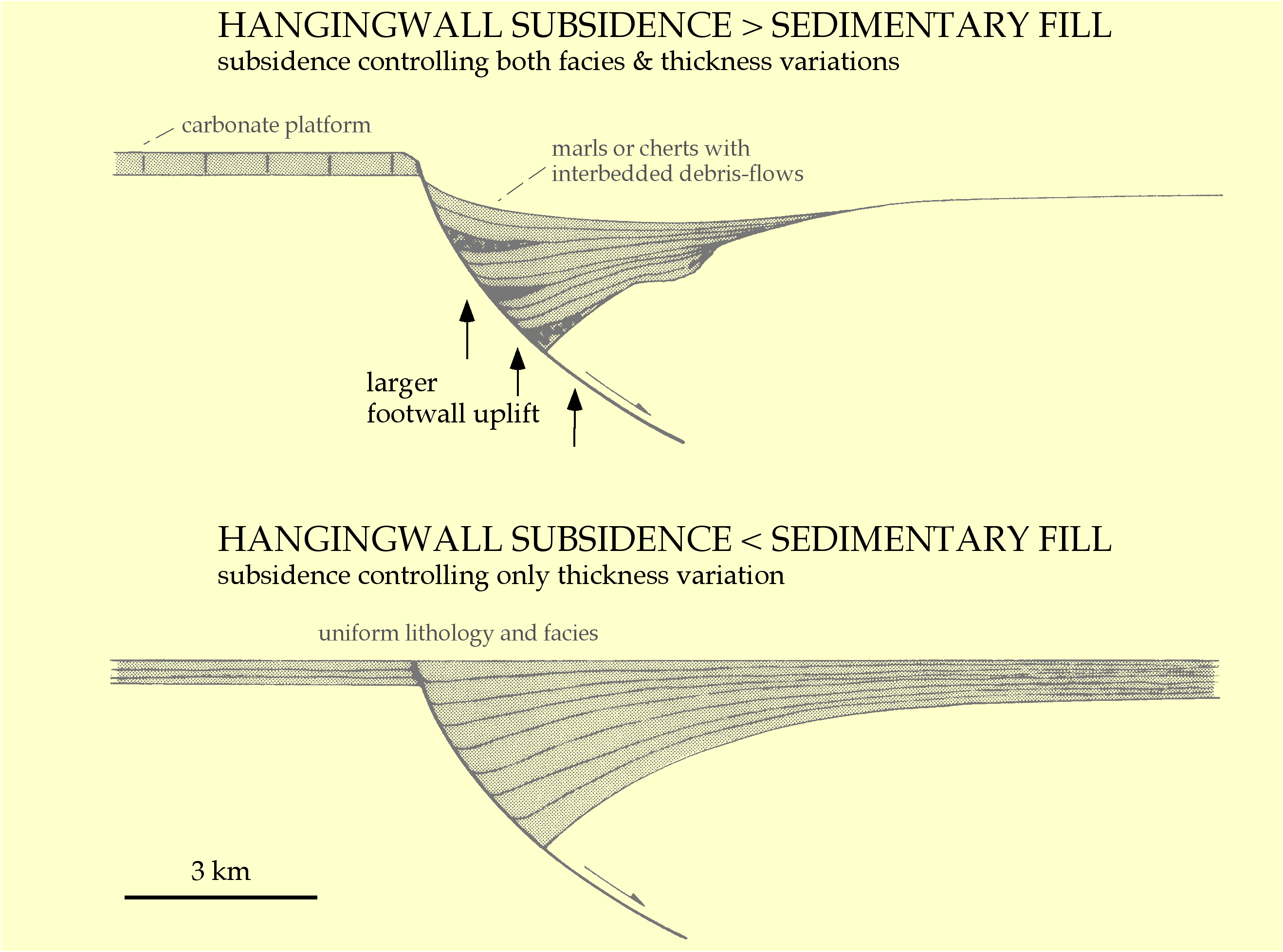 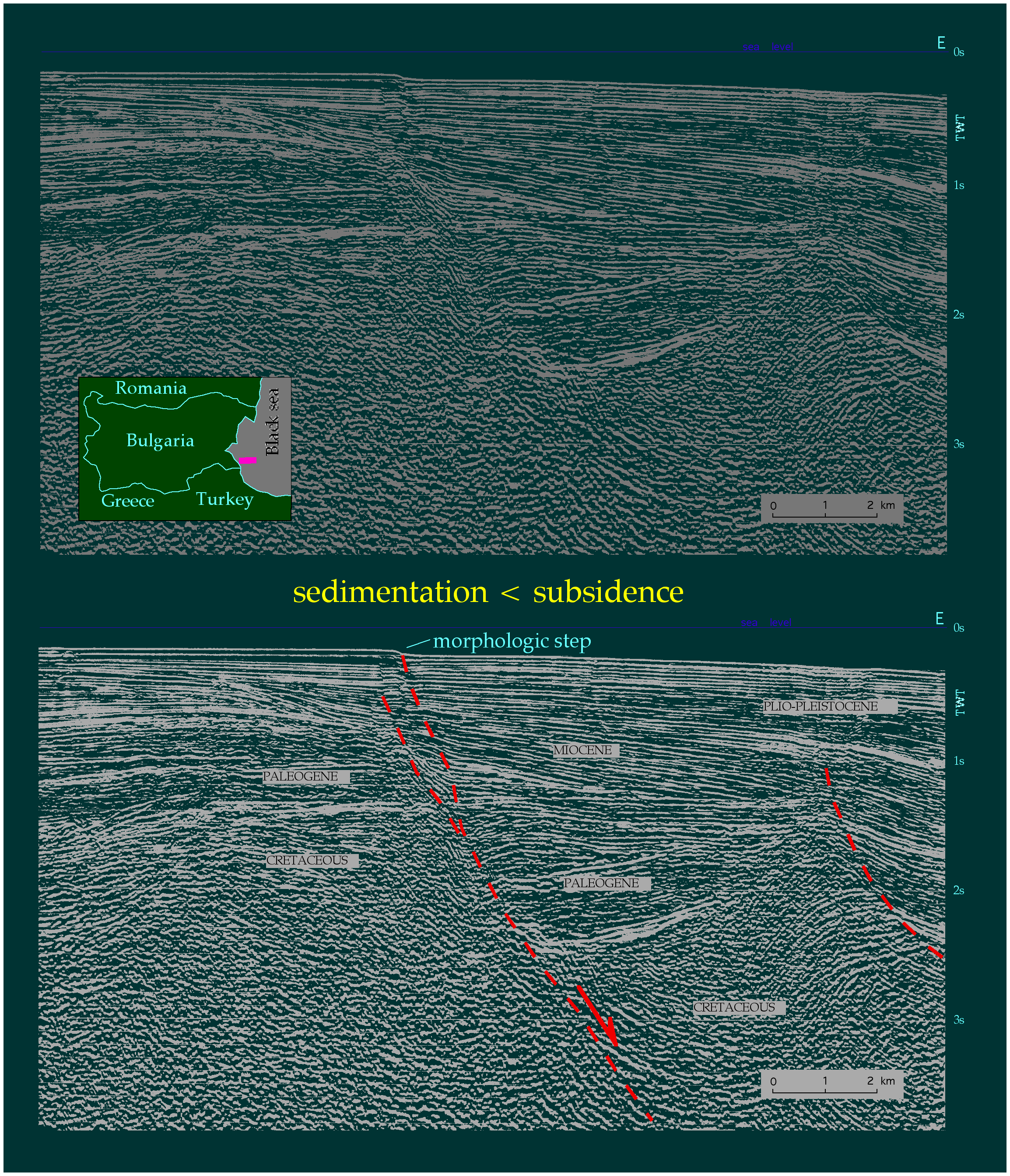 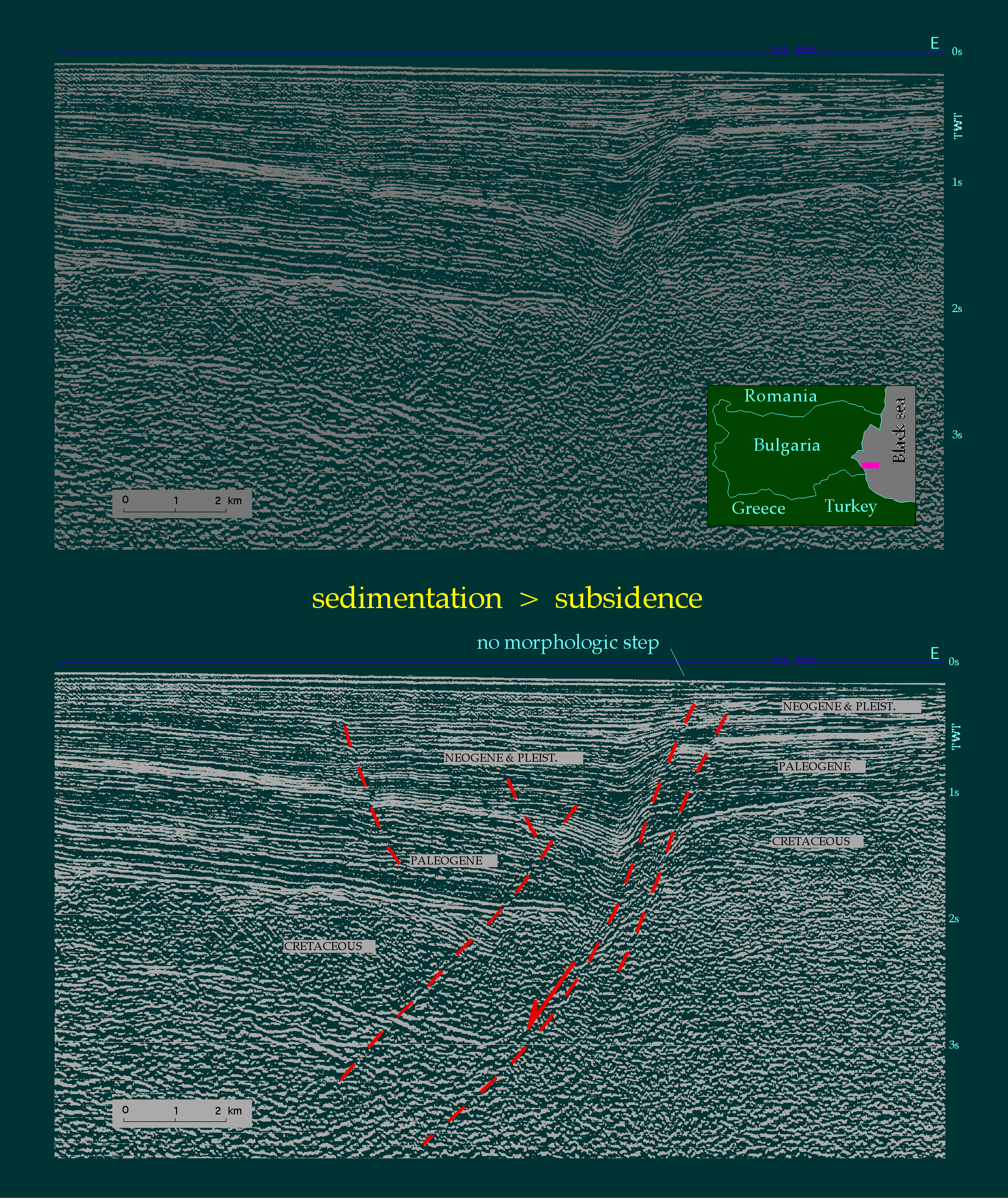 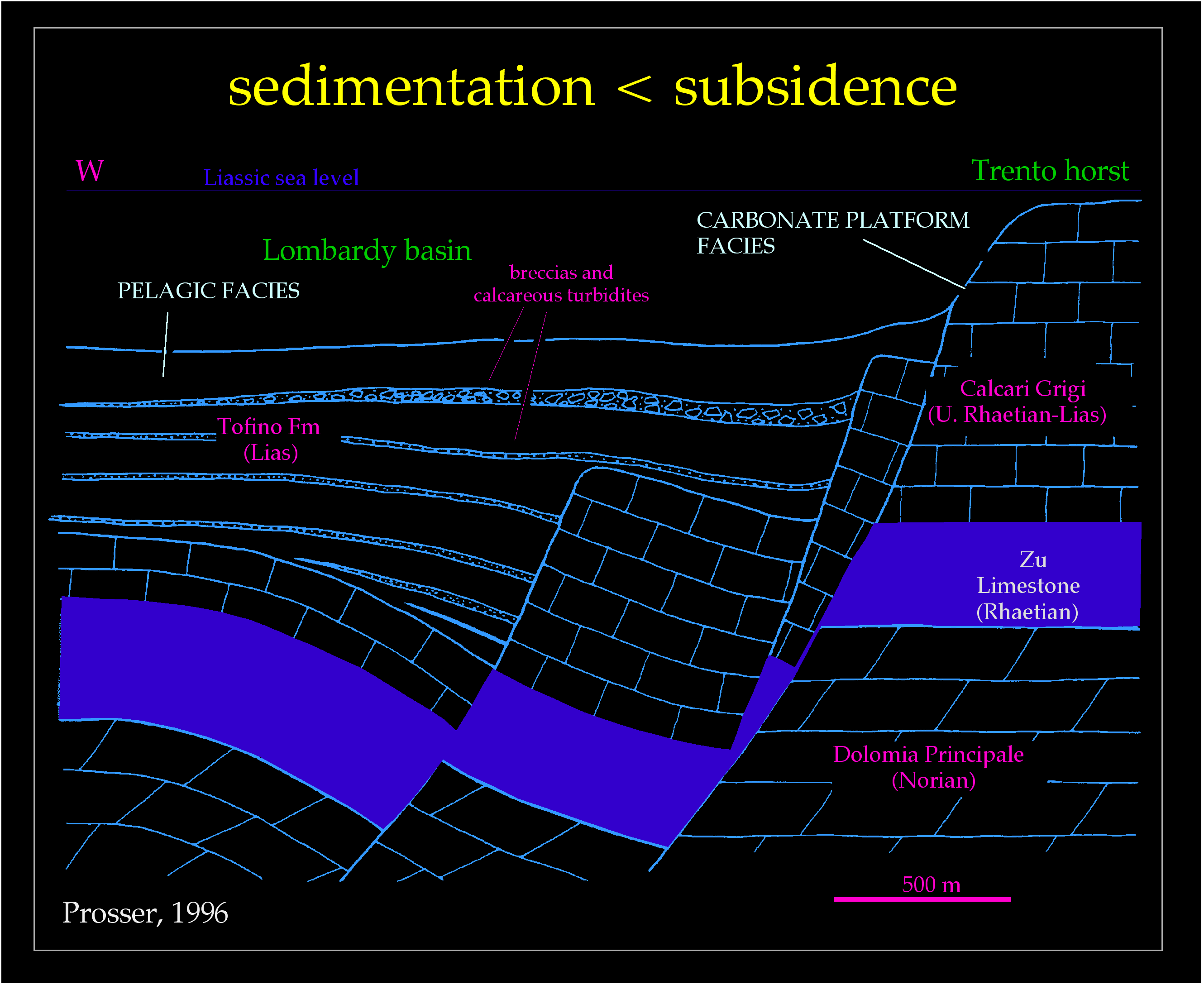 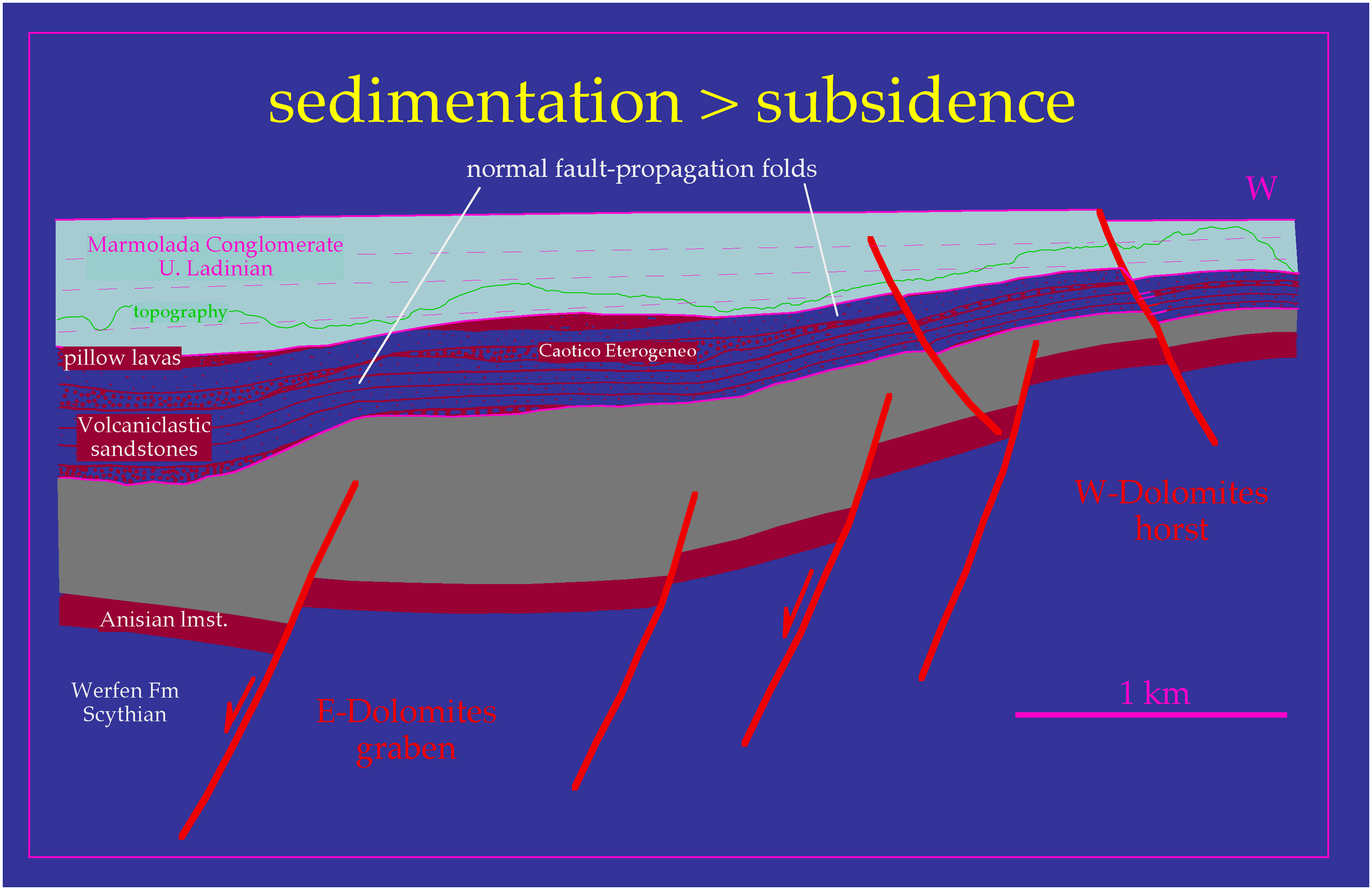 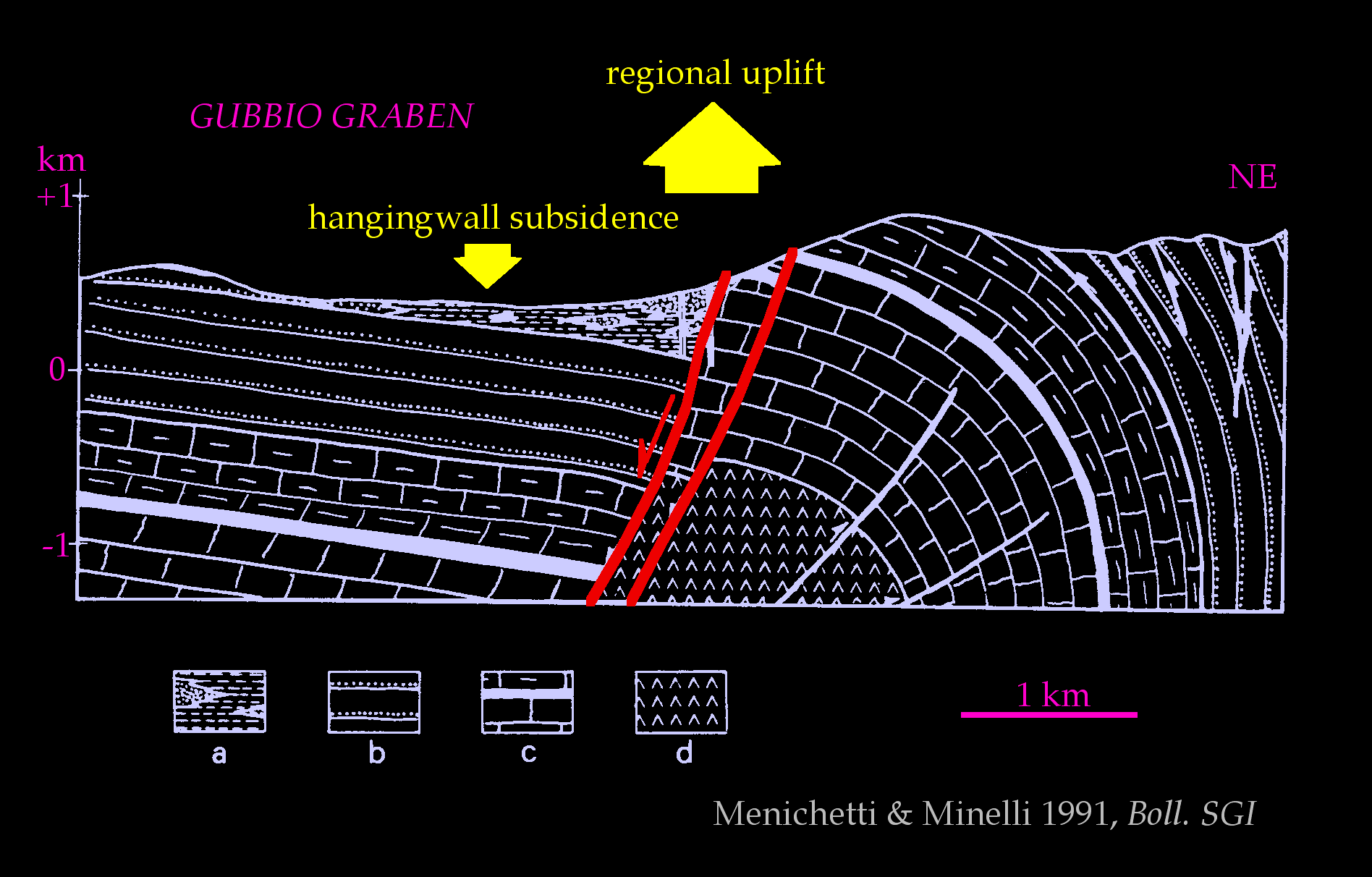 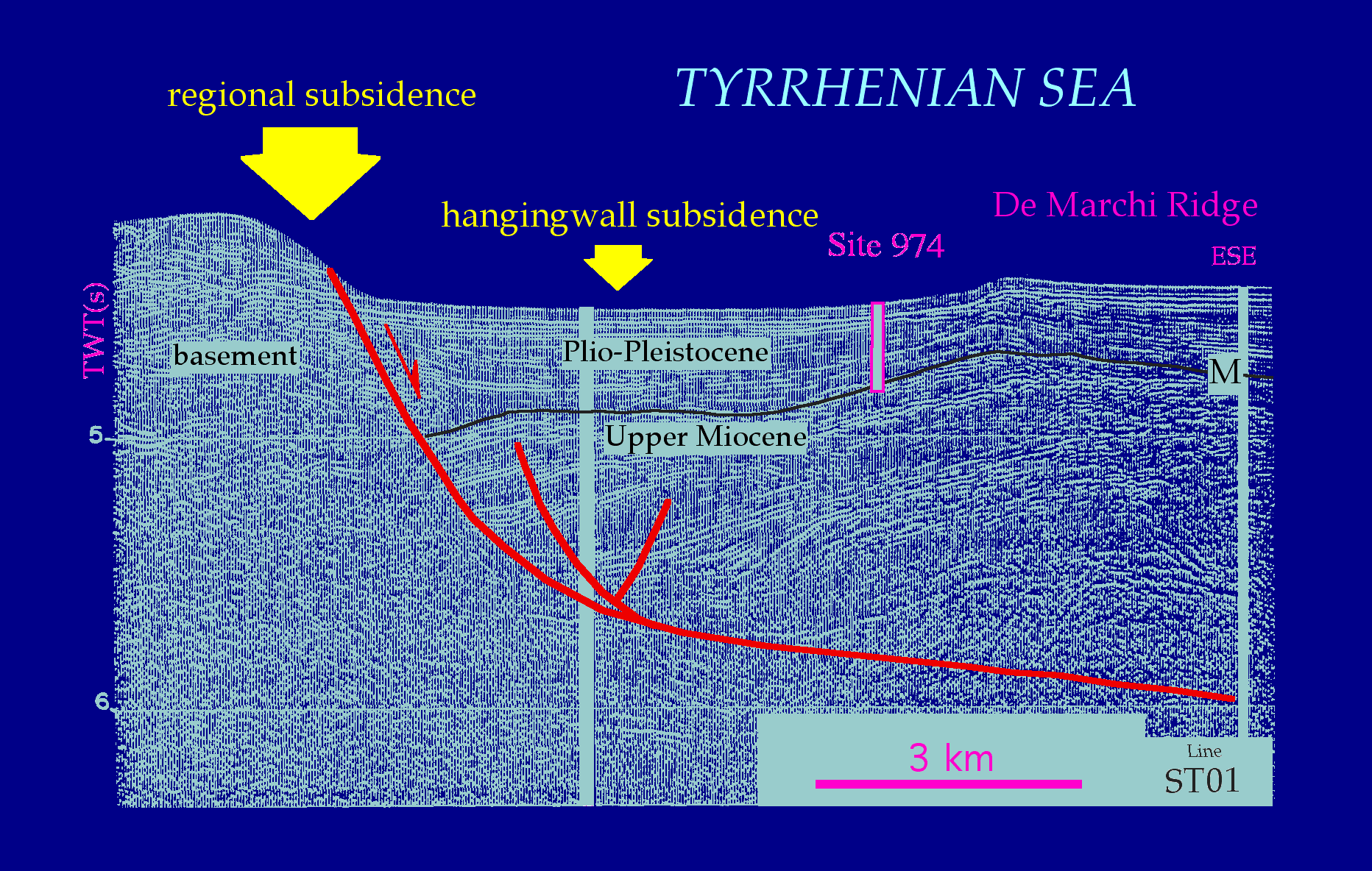 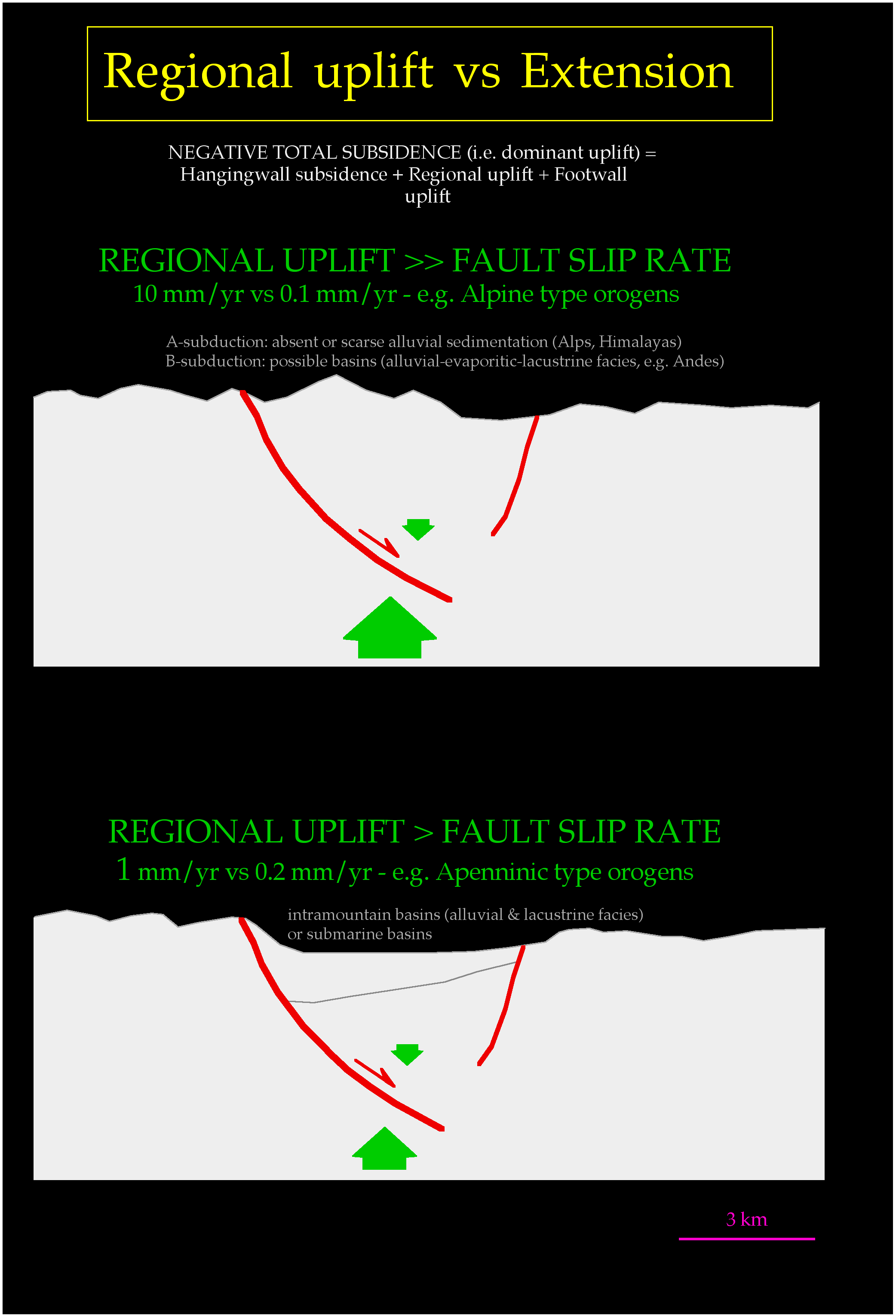 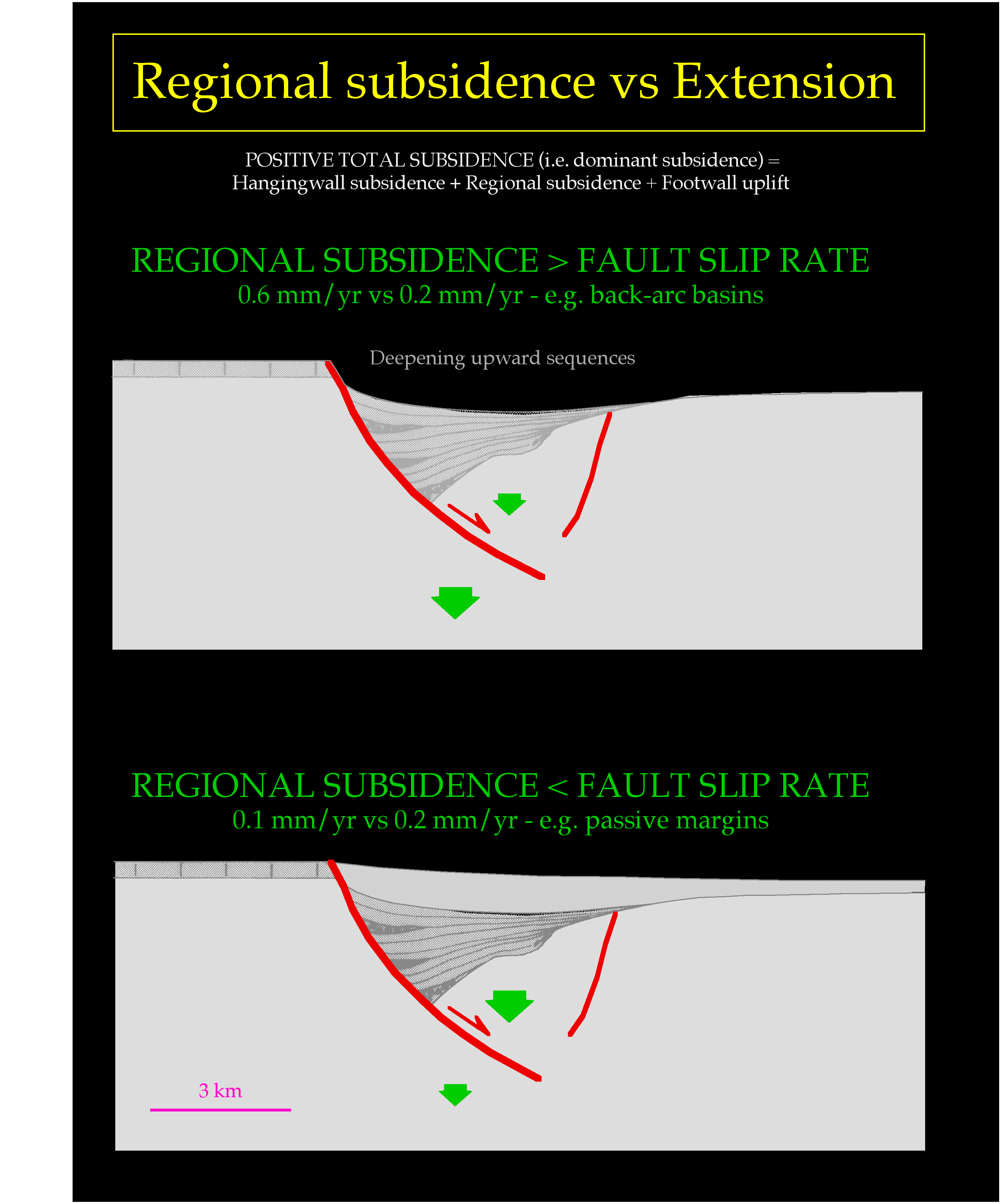 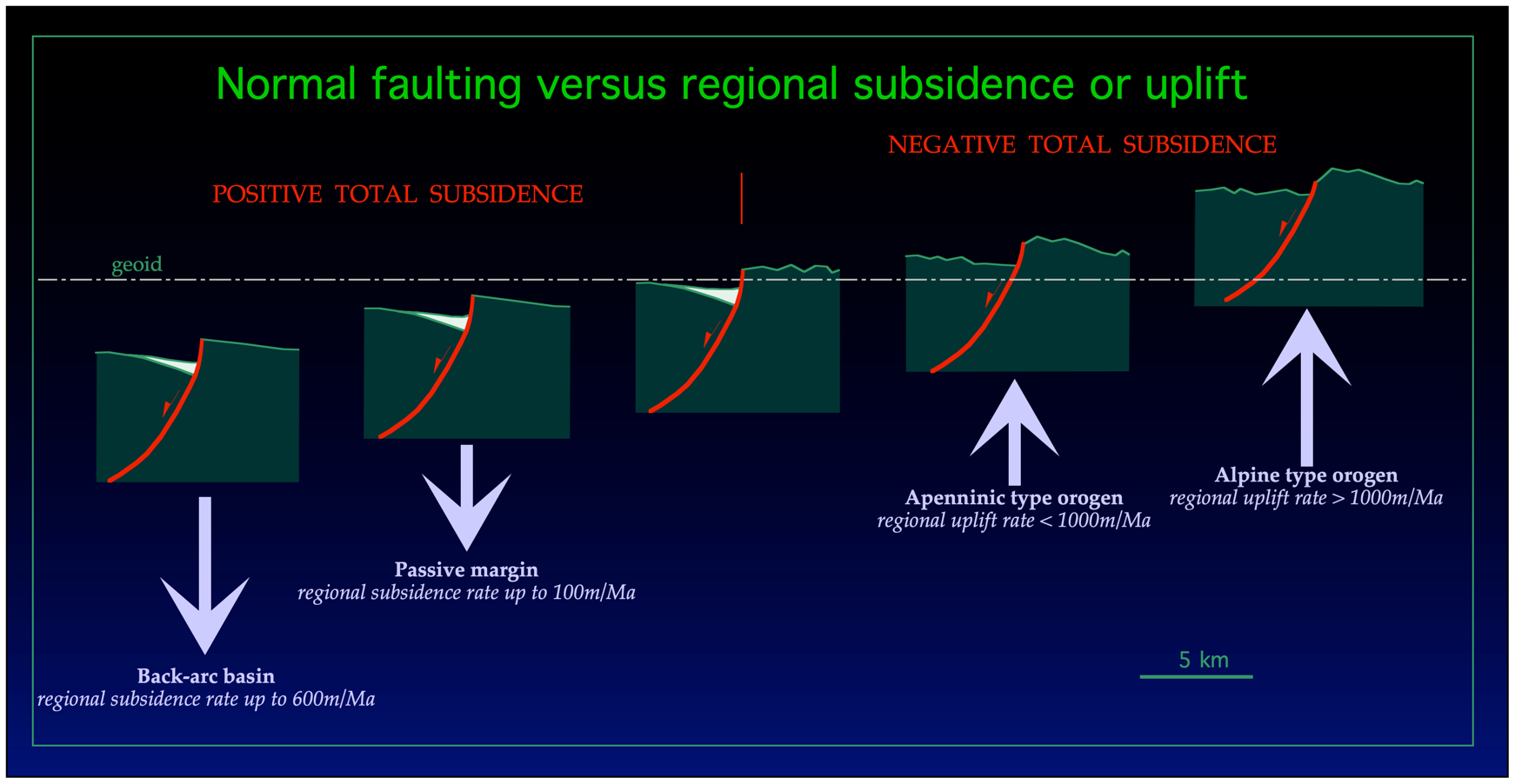 Iberia margin
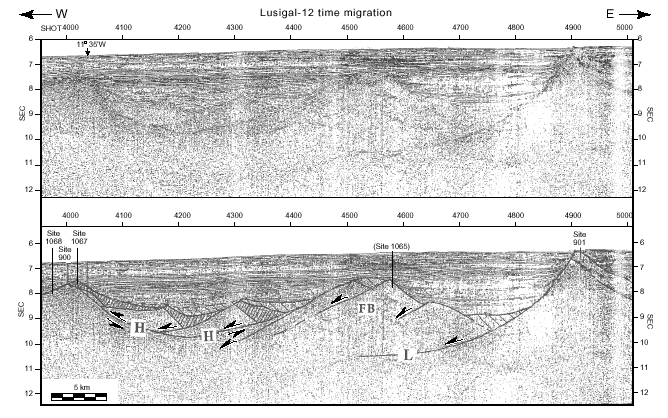 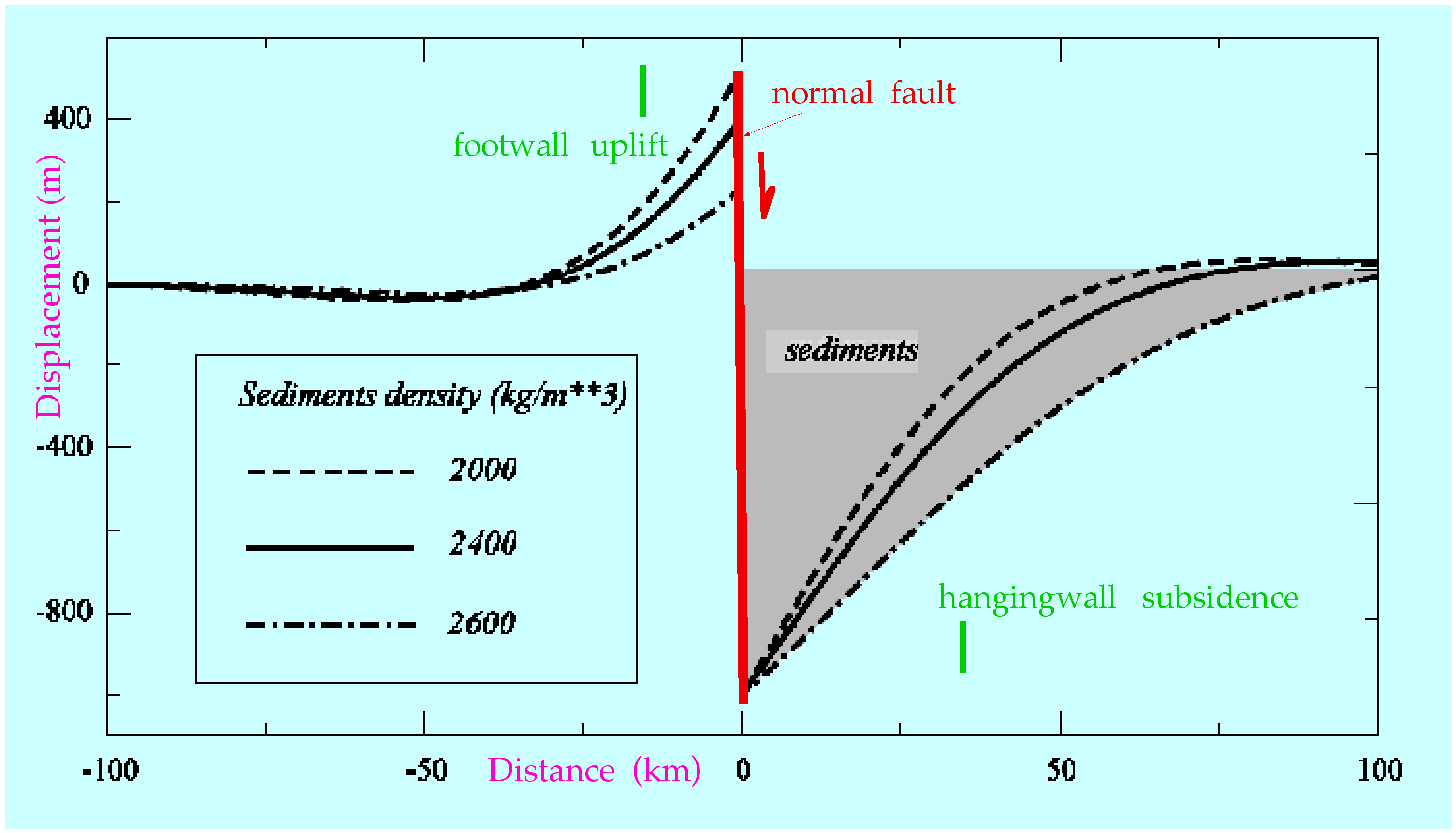 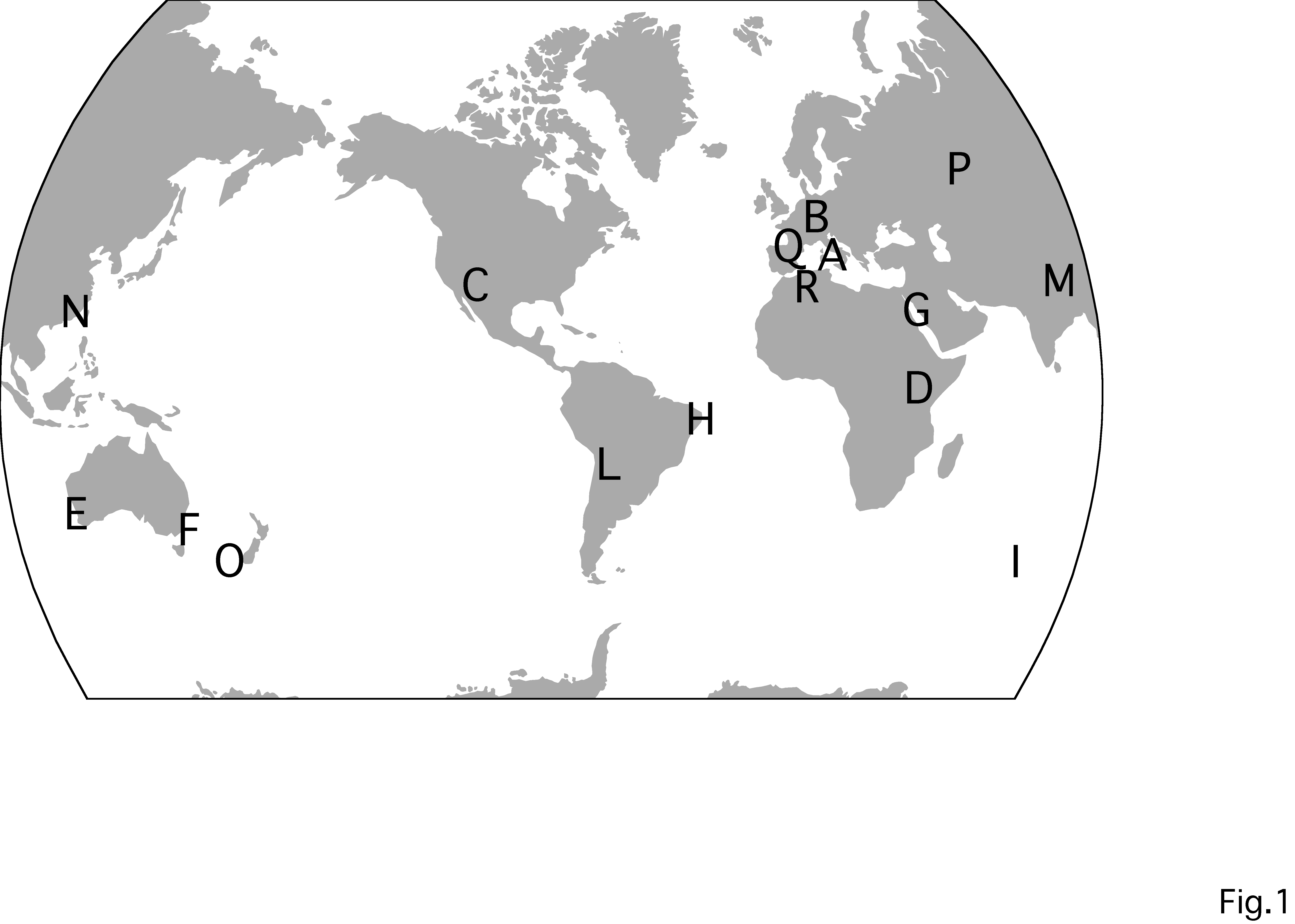 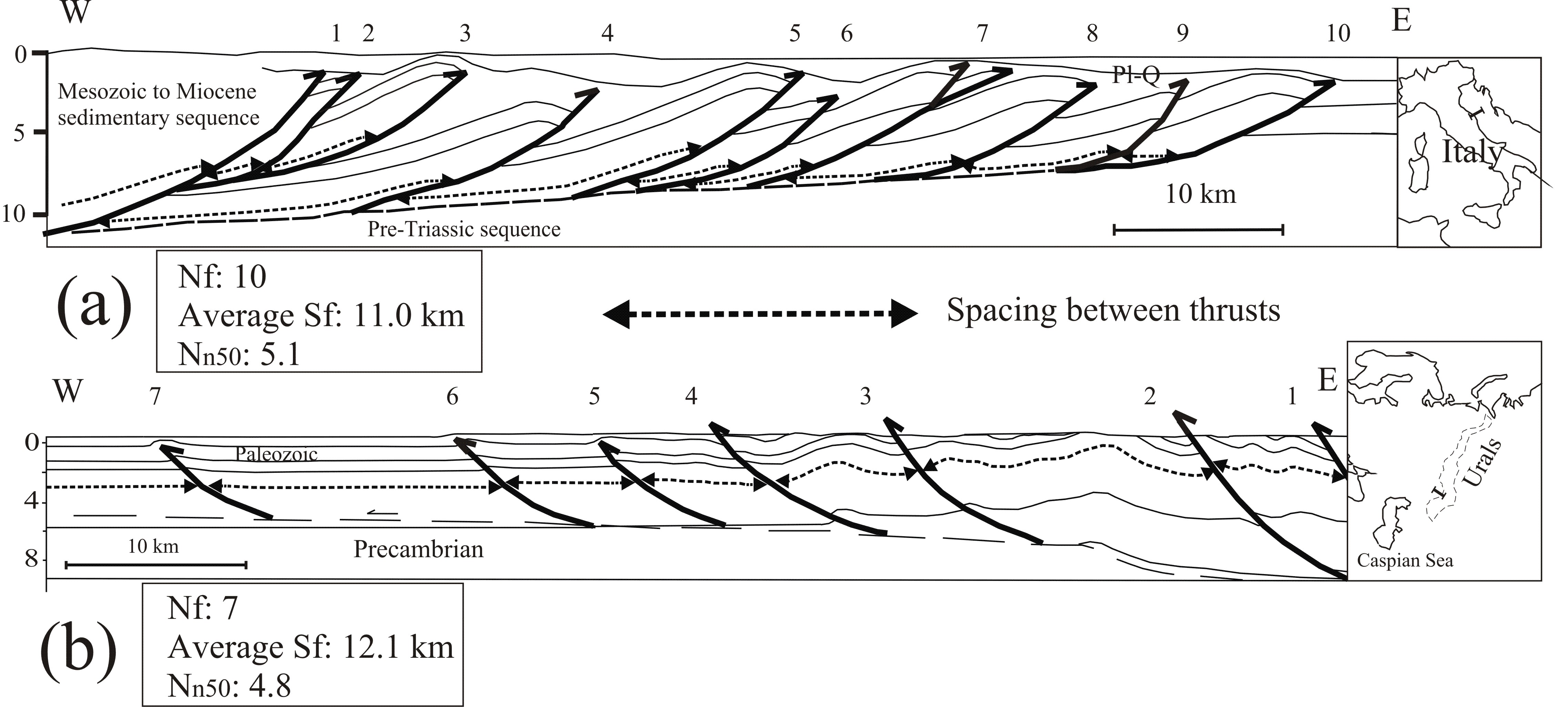 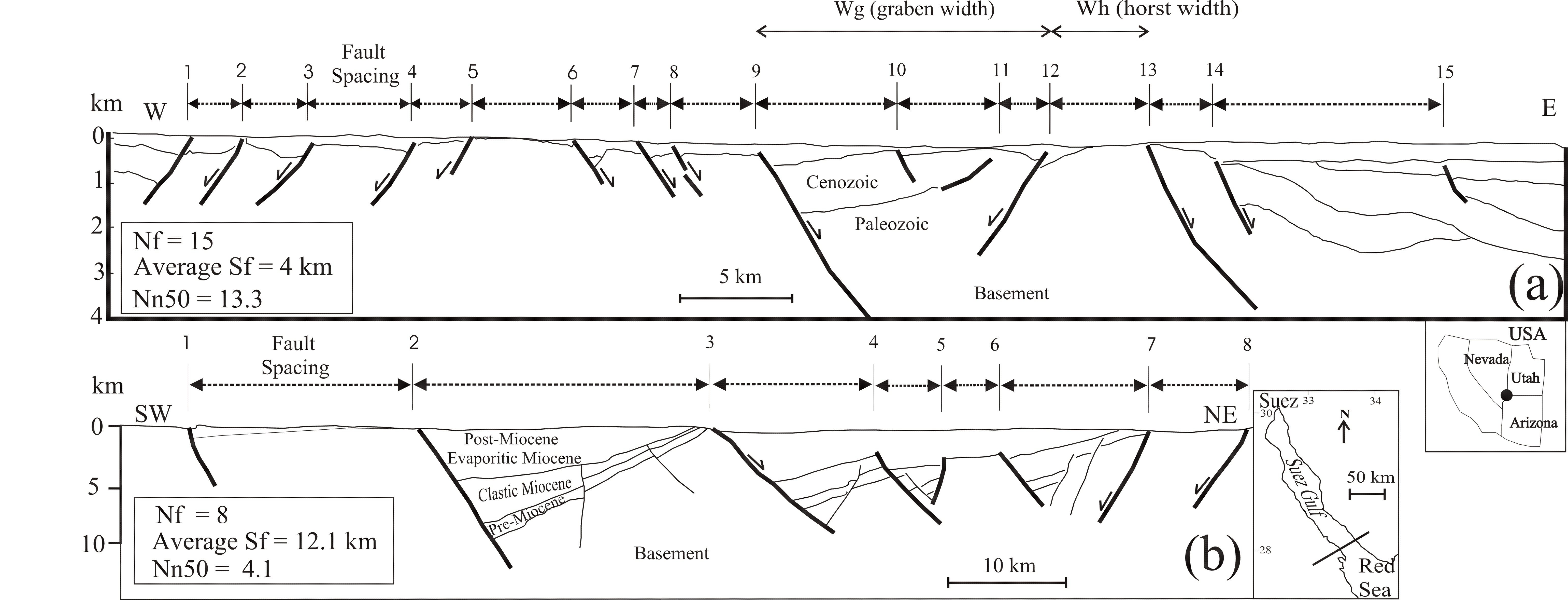 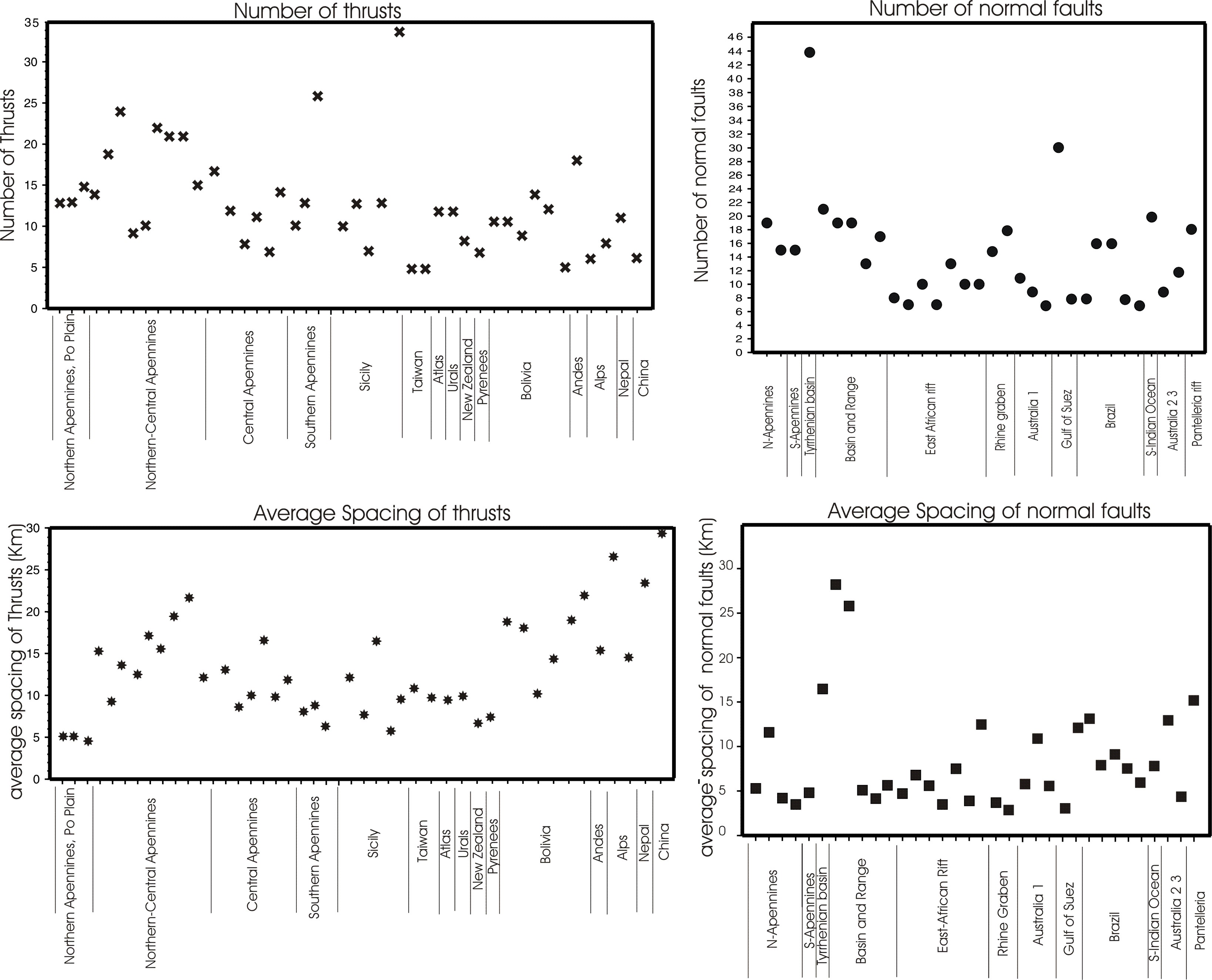 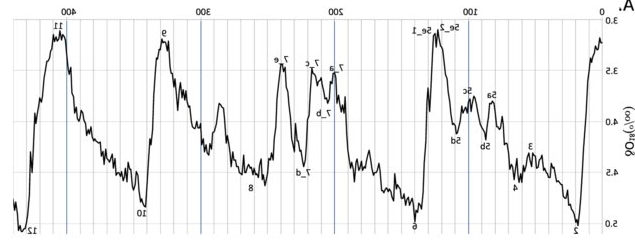 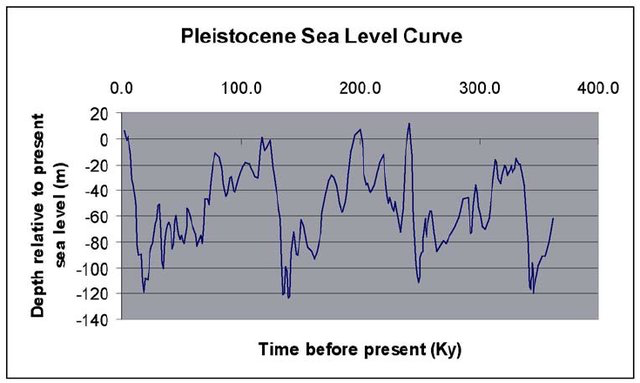 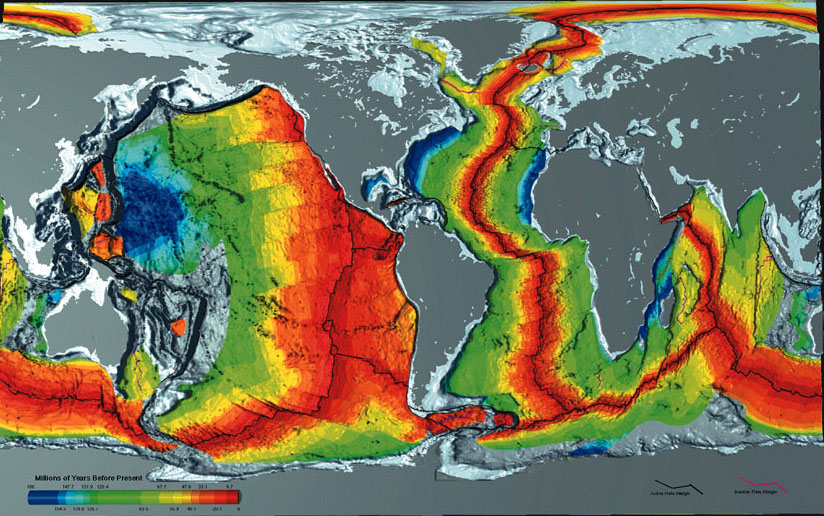 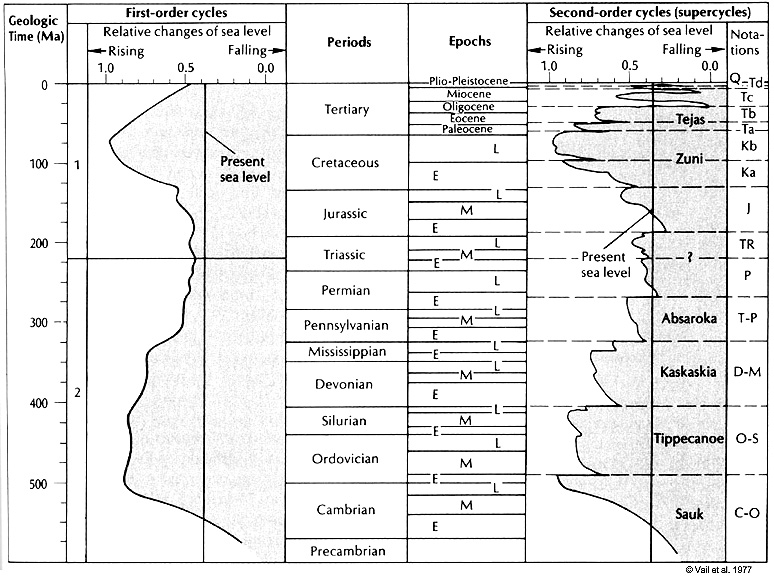 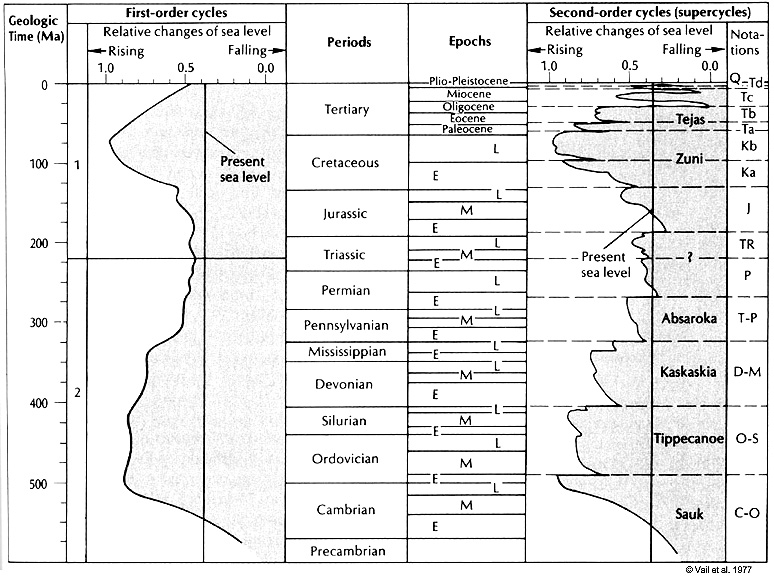